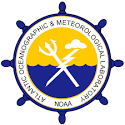 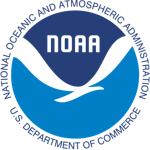 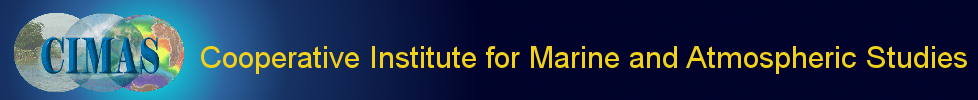 DROPSONDES IN HRD RESEARCHAVAPS User Group Meeting April 20-21 2022
Kathryn Sellwood ( U.M. CIMAS / HRD), Sim Aberson (NOAA/HRD)
NOAA DROPSONDE MISSIONS
Issues requiring ASPEN operator intervention                                                   Dropsonde Failures

Post Splash Data:          70                    
Ended Early:                     5                                                                                       No Launch Detect:                 11
Late Launch Detect:      13                                                                                       No Wind or Late Wind:           6
Early Launch Detect:       2                                                                                       No PTH:                                     1
Lat/Lon:                             8                                                                                       Fast Fall:                                    2
[Speaker Notes: Low failure rate < 1% not xmt due to redundant RMW/Wind max or missed center drops]
Data Access:https://www.aoml.noaa.gov/2021-hurricane-field-program-data/
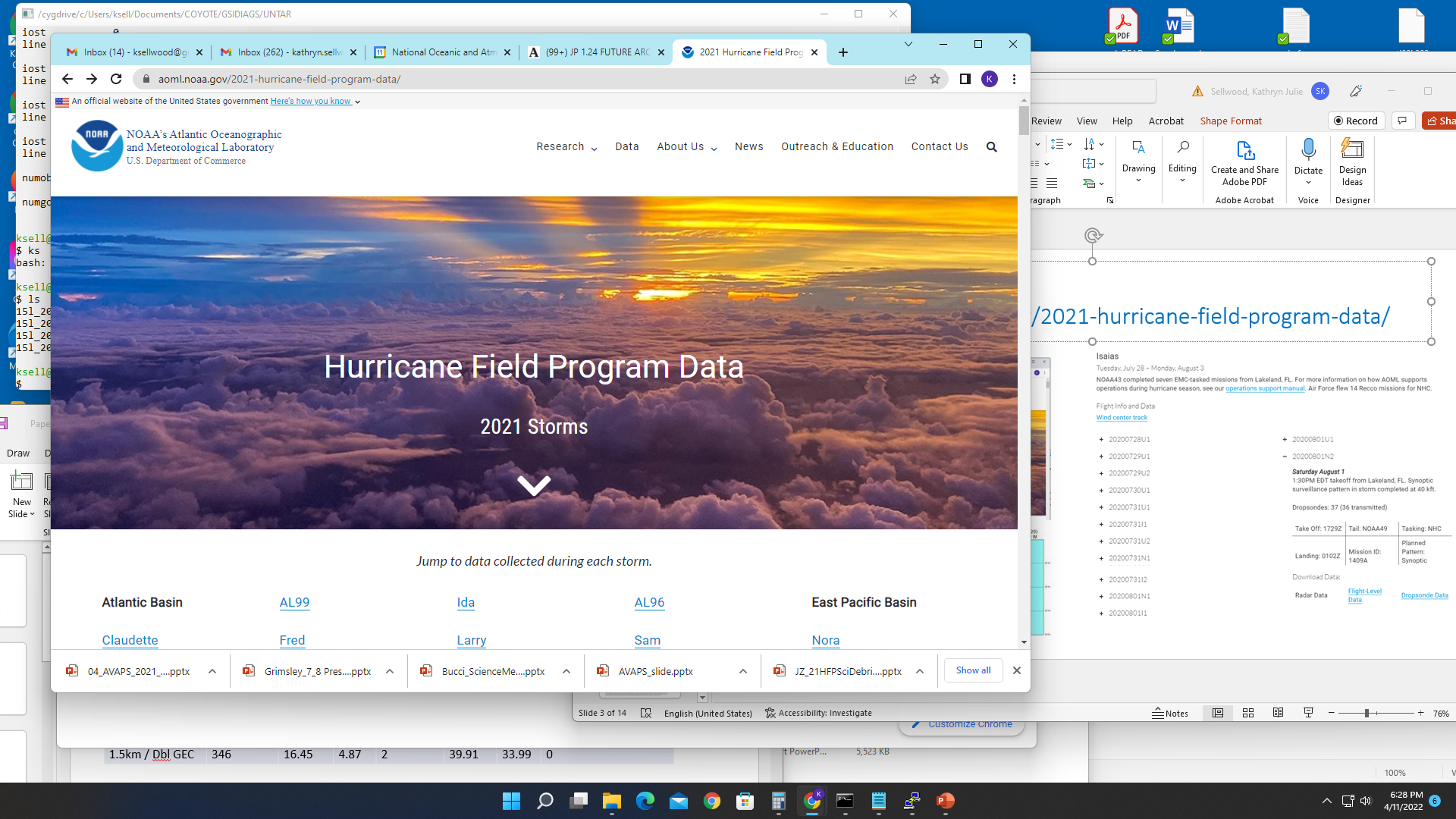 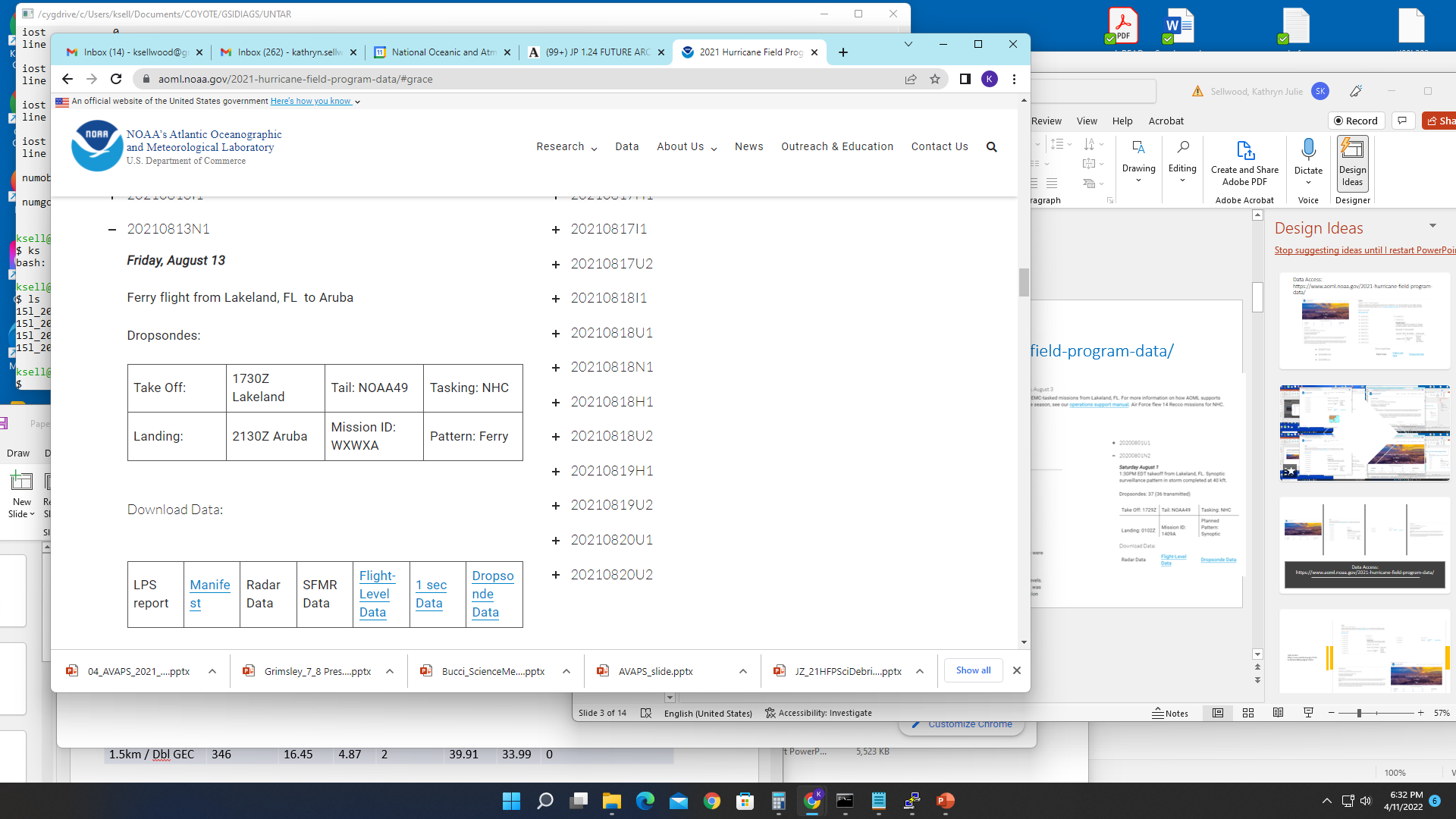 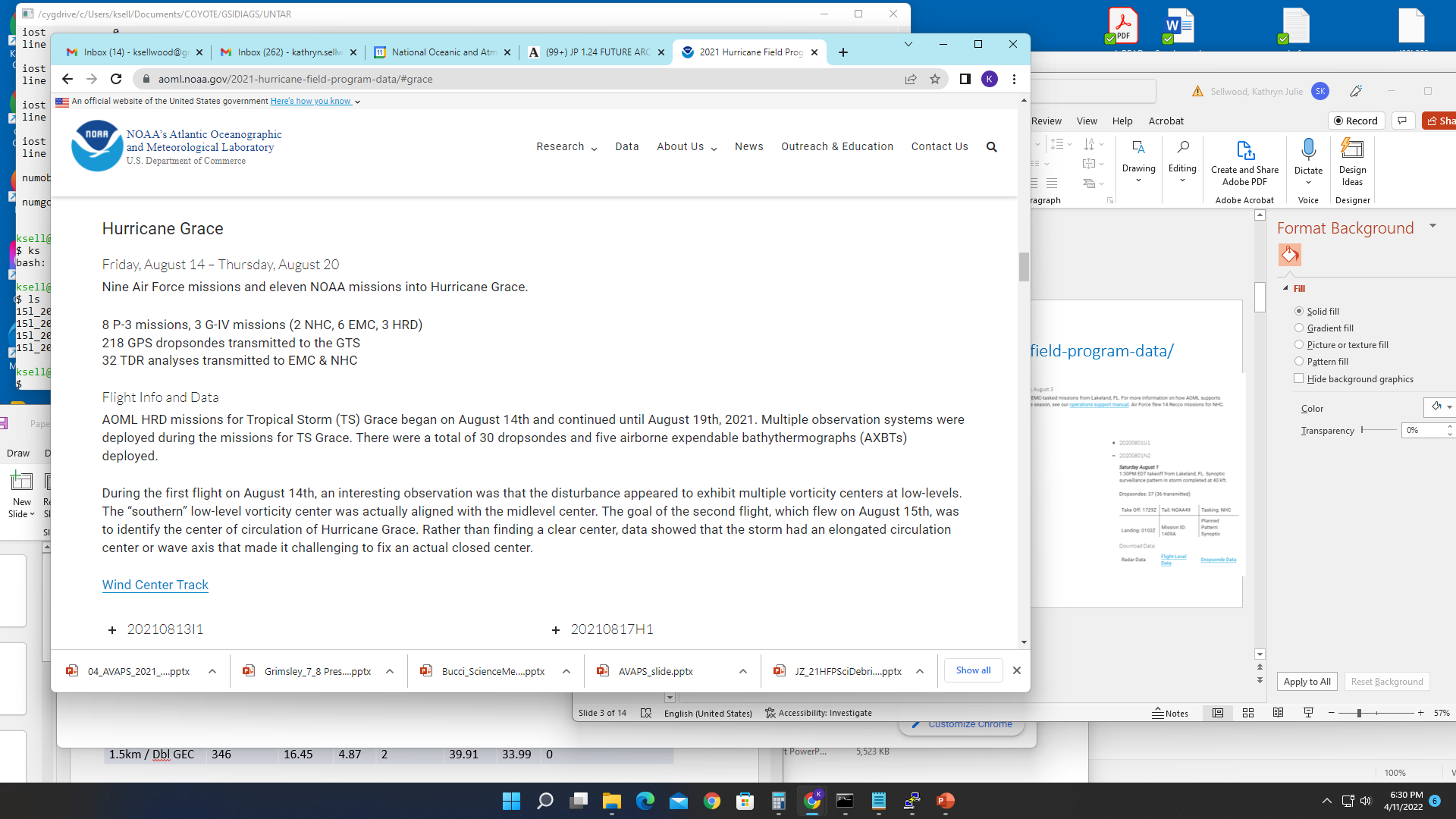 [Speaker Notes: Full resolution netcdf dropsonde data for all 2021 NOAA flights]
Dropsonde Use in Flight Modules:
Short experiments designed to observe specific structures and processes
Executed in addition to basic flight plan
Experiments of opportunity
Eye/Eyewall mixing: Flight-level data acquired while circling in the eye  (Single drop) with closely space dropsondes across the eyewall
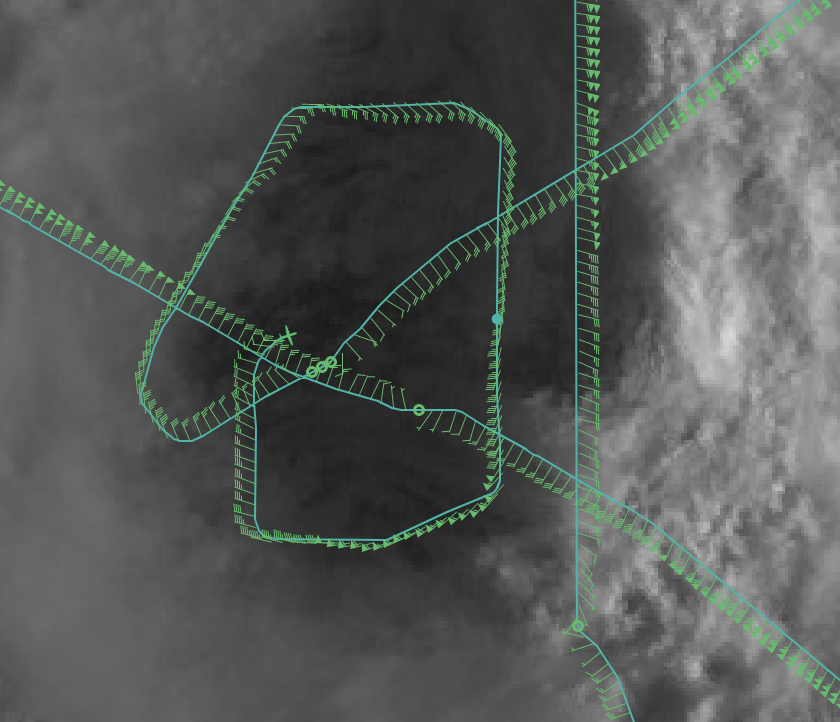 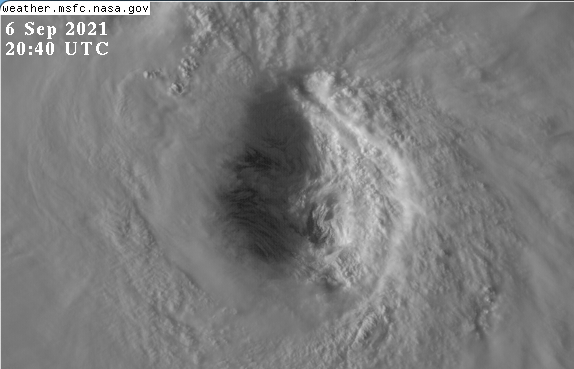 Hurricane Larry: 6 September 2021
[Speaker Notes: Inner eyewall circumnavigations left – possible mesovortex features at interface]
Compare with flight-level data at eye/eywall interface
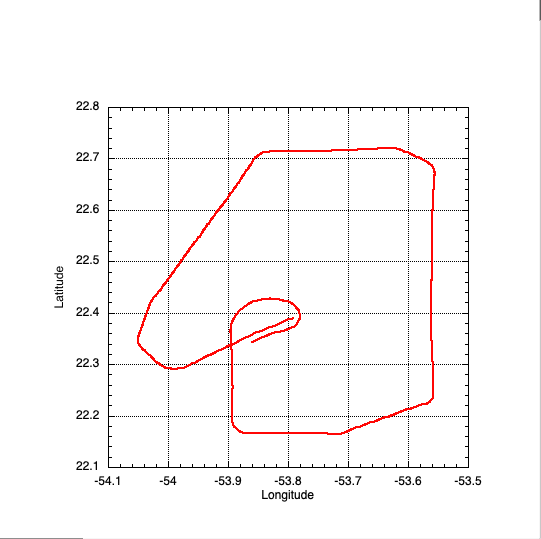 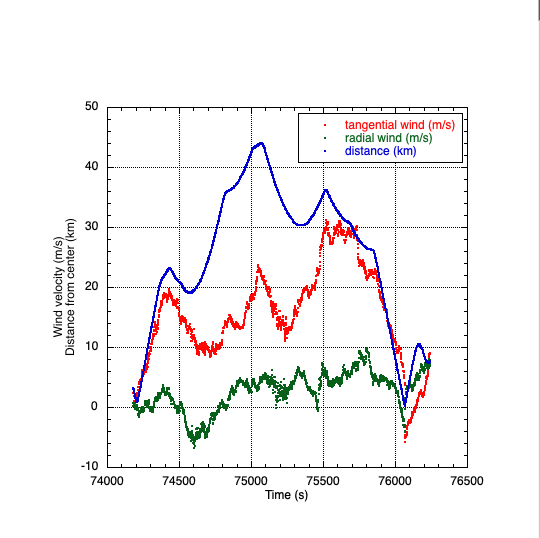 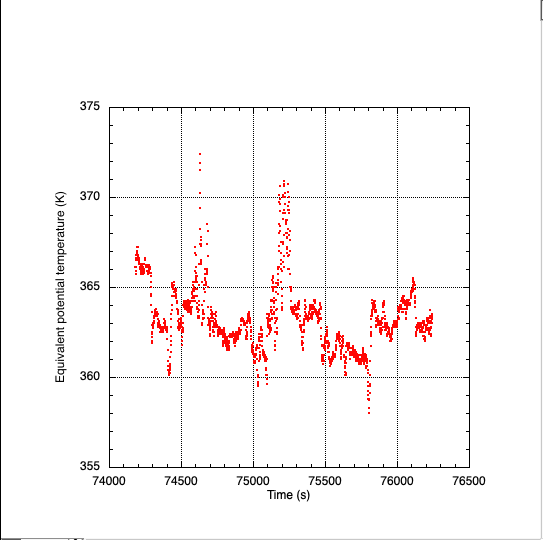 Slide credit Sim Aberson (NOAA/HRD)
[Speaker Notes: Wind and theta e shifts suggest exchange of enthalpy and momentum between eye and eyewall]
Rapid Sonde releases in Ida and Sam
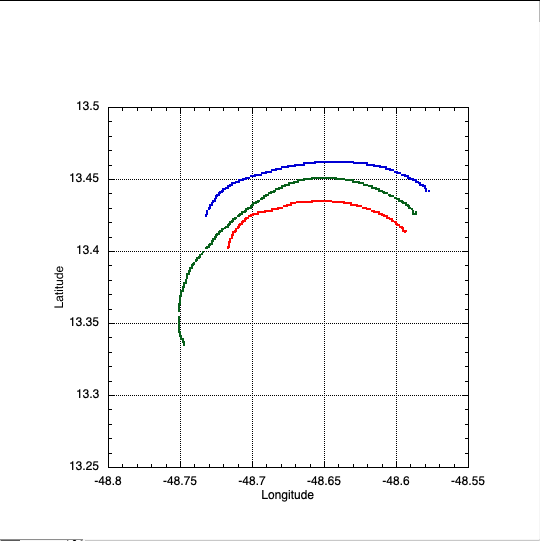 Horizontal spacing of  ~ 1 km
90m/s wind speeds recorded
 Updrafts > 10 m/s
Temperature inversion
Second sonde sequence on subsequent pass
Hurricane Sam  25 September 2021
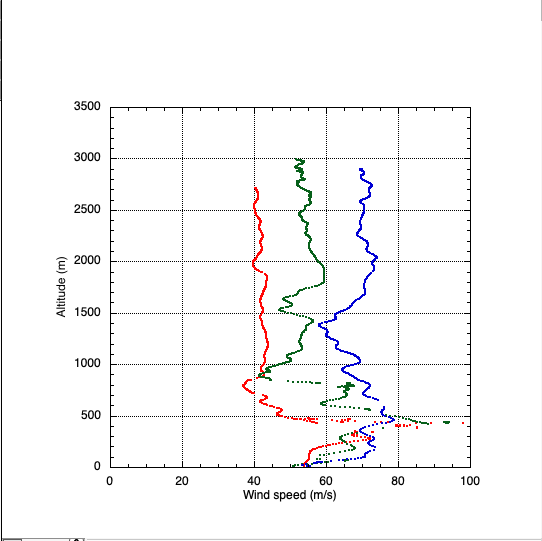 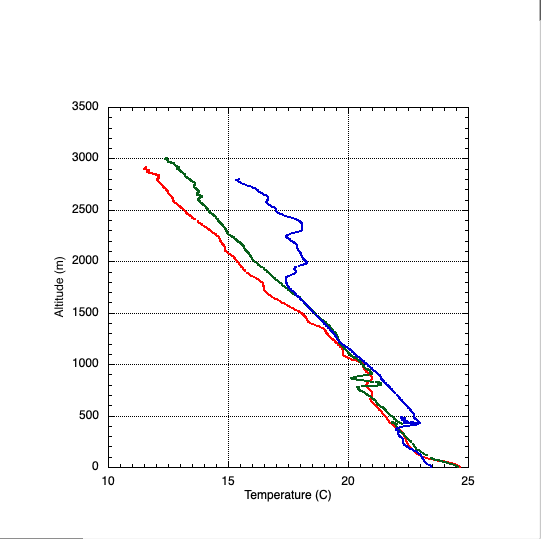 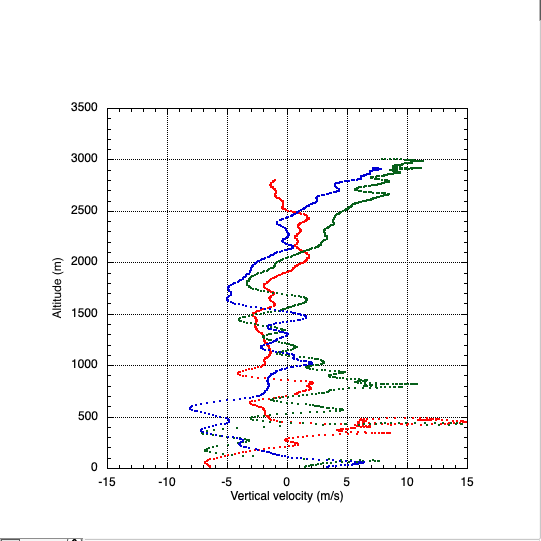 Slide credit Sim Aberson (NOAA/HRD)
[Speaker Notes: Sondes ~ 1km apart have different trajectories and rapidly evolving profiles]
Stratiform Microphysics Spiral:
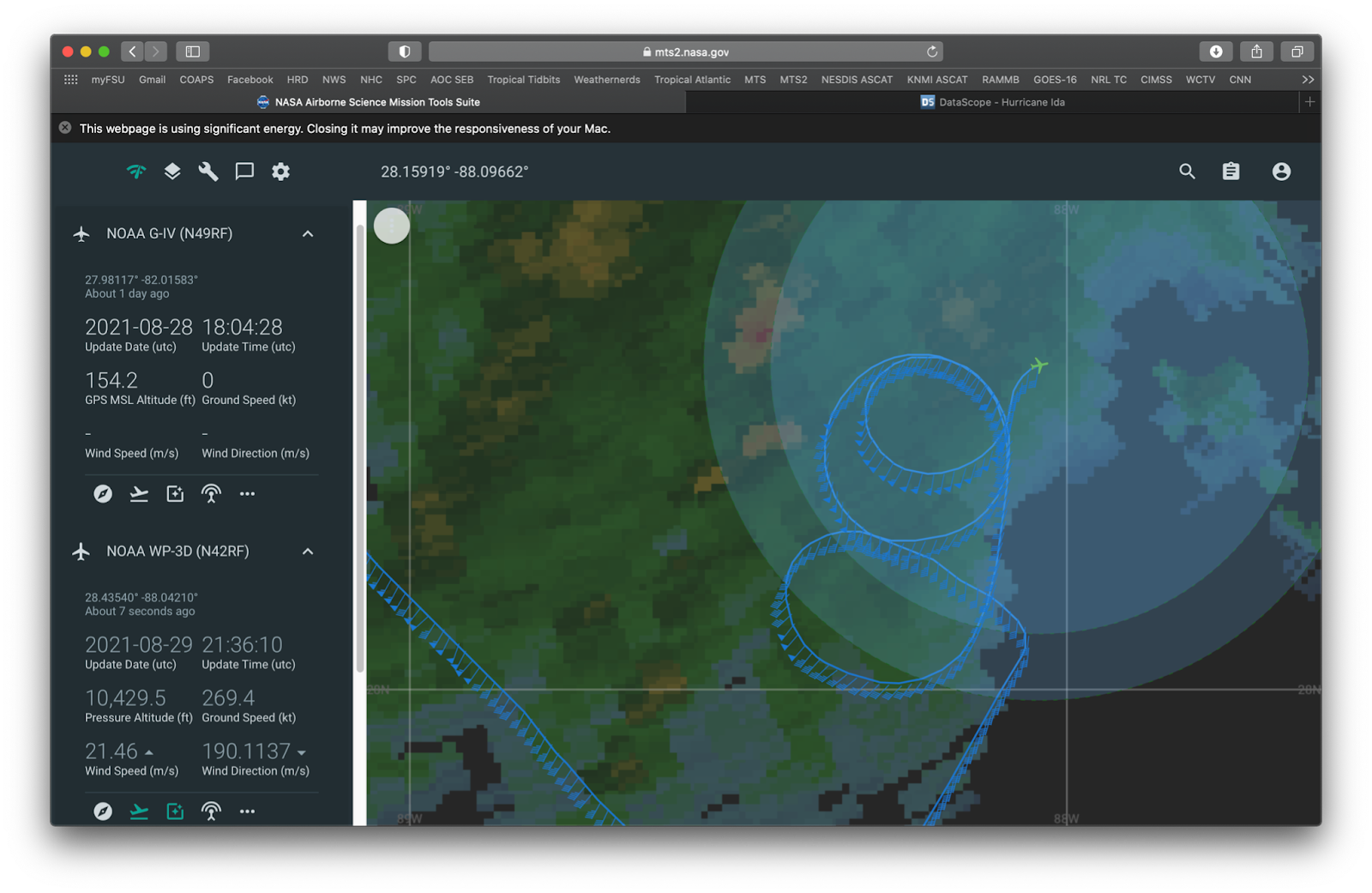 Spiral ascent and descent in stratiform portion of primary rainband
Cloud imaging probe measures hydrometeors
Dropsonde provides vertical structure information between spirals
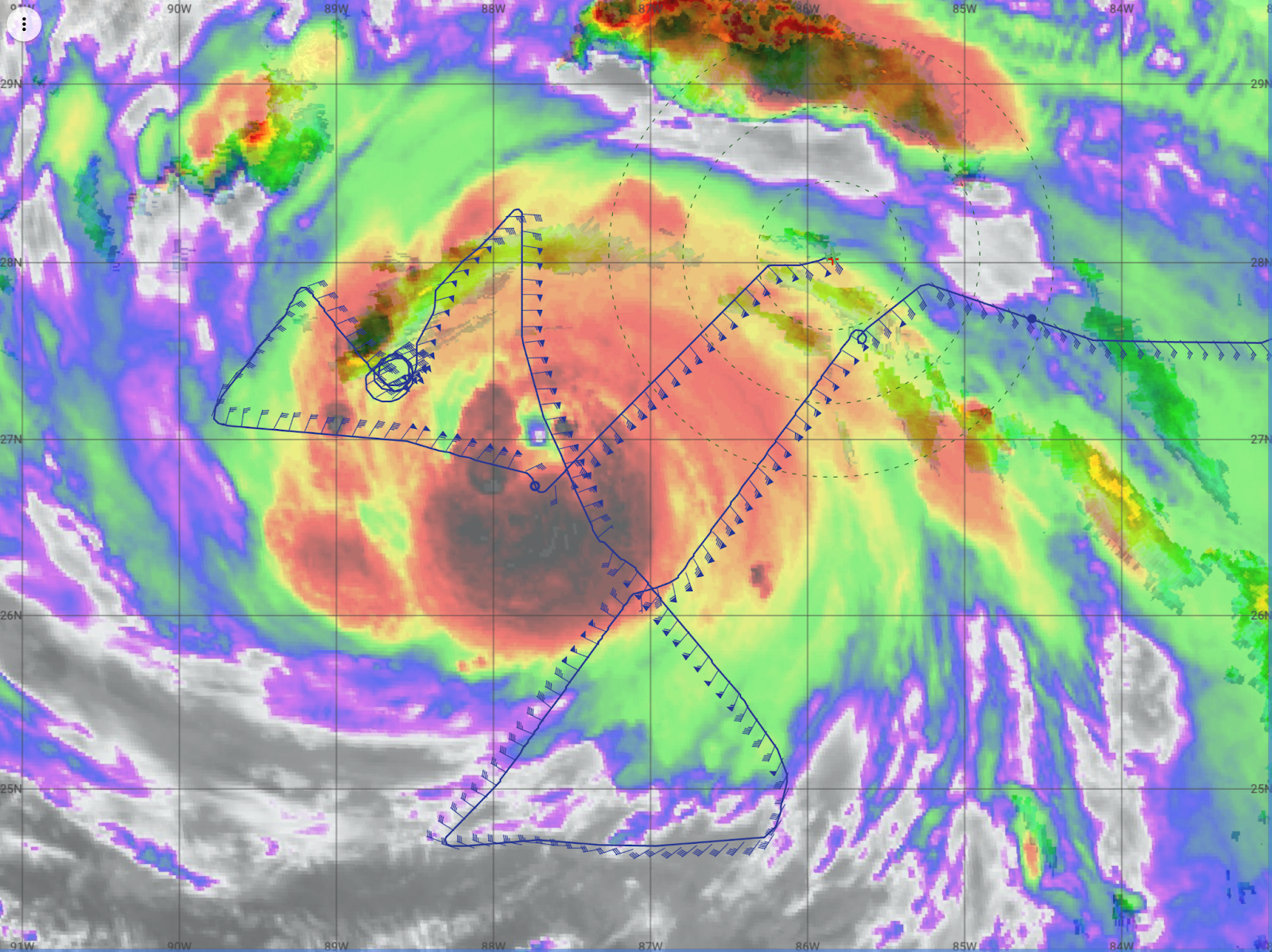 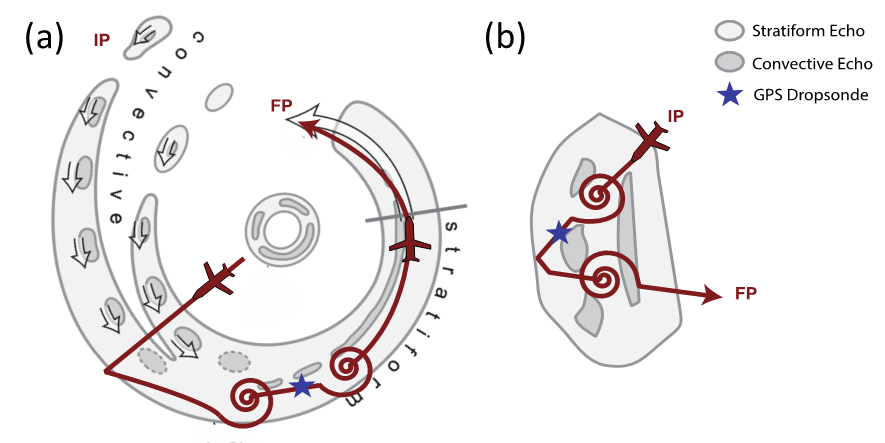 [Speaker Notes: Probe collects and bins droplets during upward spiral – dropsonde gets full profile then downward spiral repeats measurements]
Dropsondes for real-time analysis:
Dropsondes 3 (original center) and 4 (outbound midpoint) 
LLC seems to be between the two. 
NW winds in lower troposphere in drop 3, 
weak SE winds in drop 4
Both drops have splash pressure of 1012 hPa.
 Indicates the surface center is between the original center and outbound midpoint
 (i.e., to the southeast). Downshear reformation?
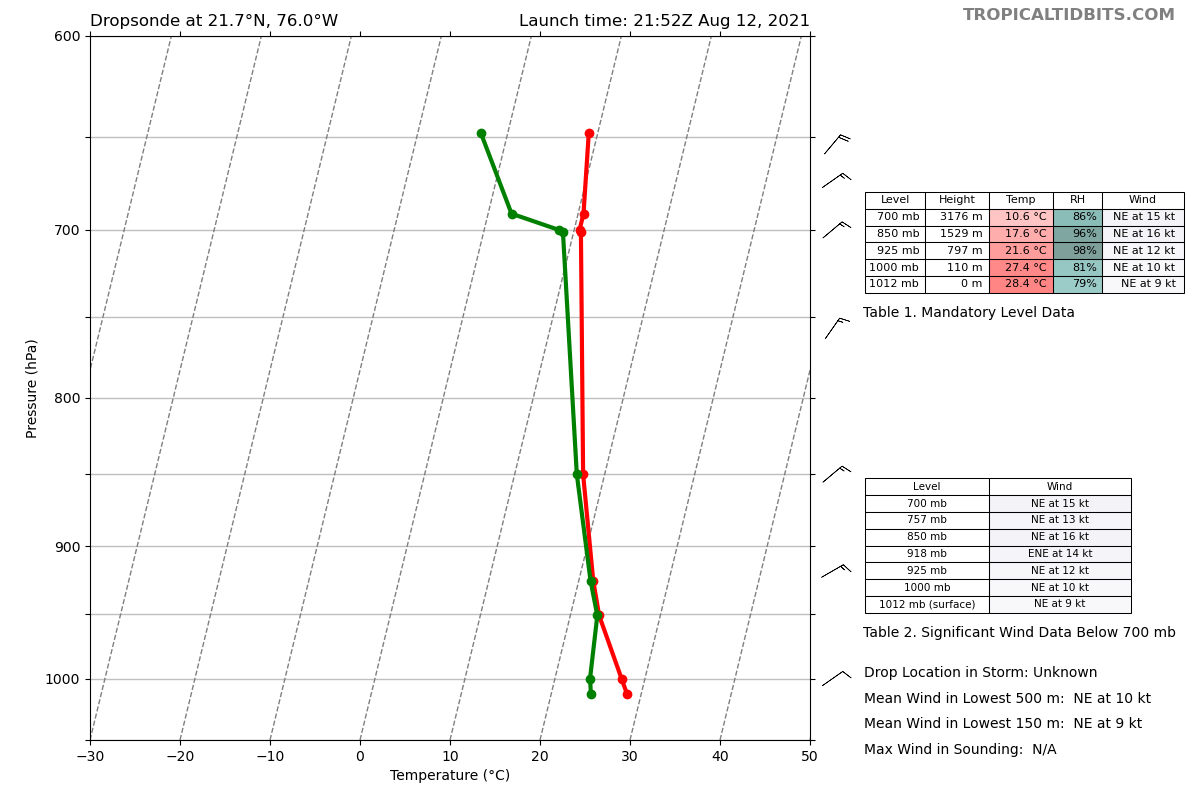 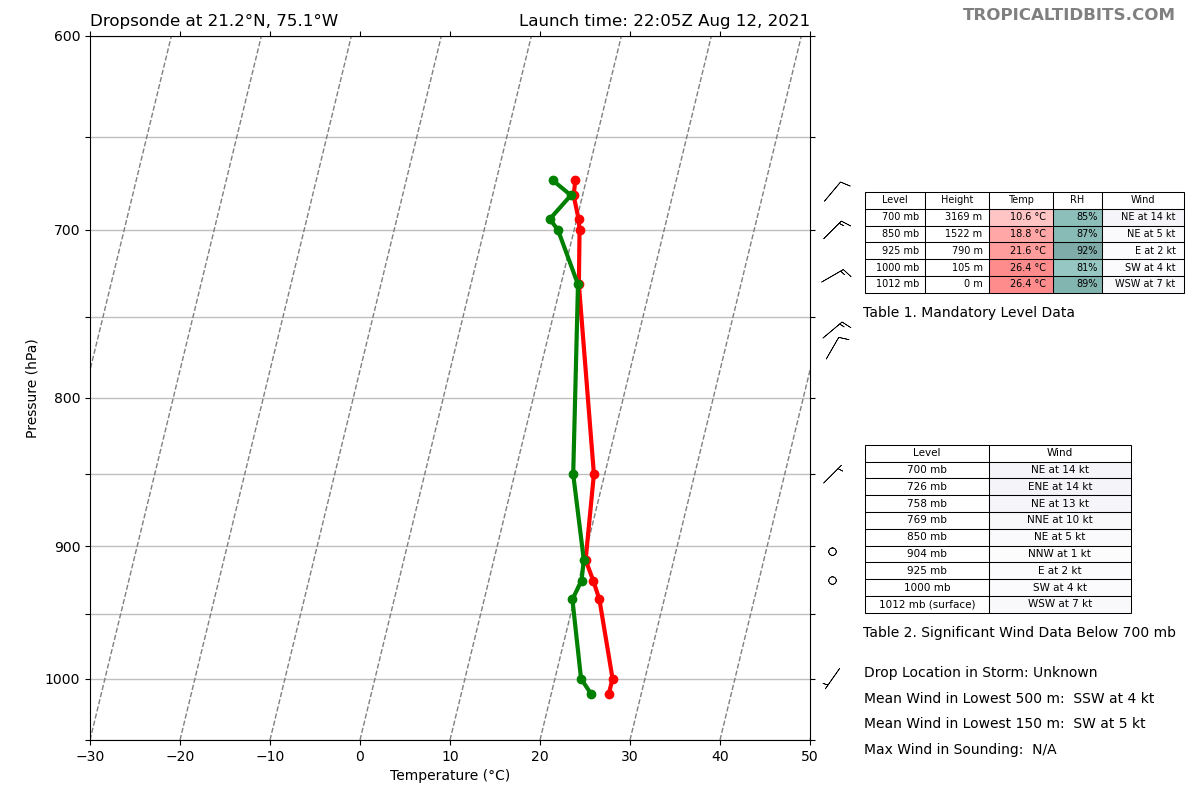 Slide credit Jon Zawislak (UM CIMAS / HRD)
[Speaker Notes: TS Fred center was difficult to pinpoint at flight-level but we were able to infer likely position between center and outward drop from pressures and low-level wind measurements]
DROPSONDE USE FOR INSTRUMENT VALIDATION:
Satellite path intersection
Experimental P-3 mounted instruments
Calibration of operational P-3 mounted instruments
Hurricane Sam – 25 September 2021 – NOAA P-3 (N42) Aeolus Validation Dropsonde
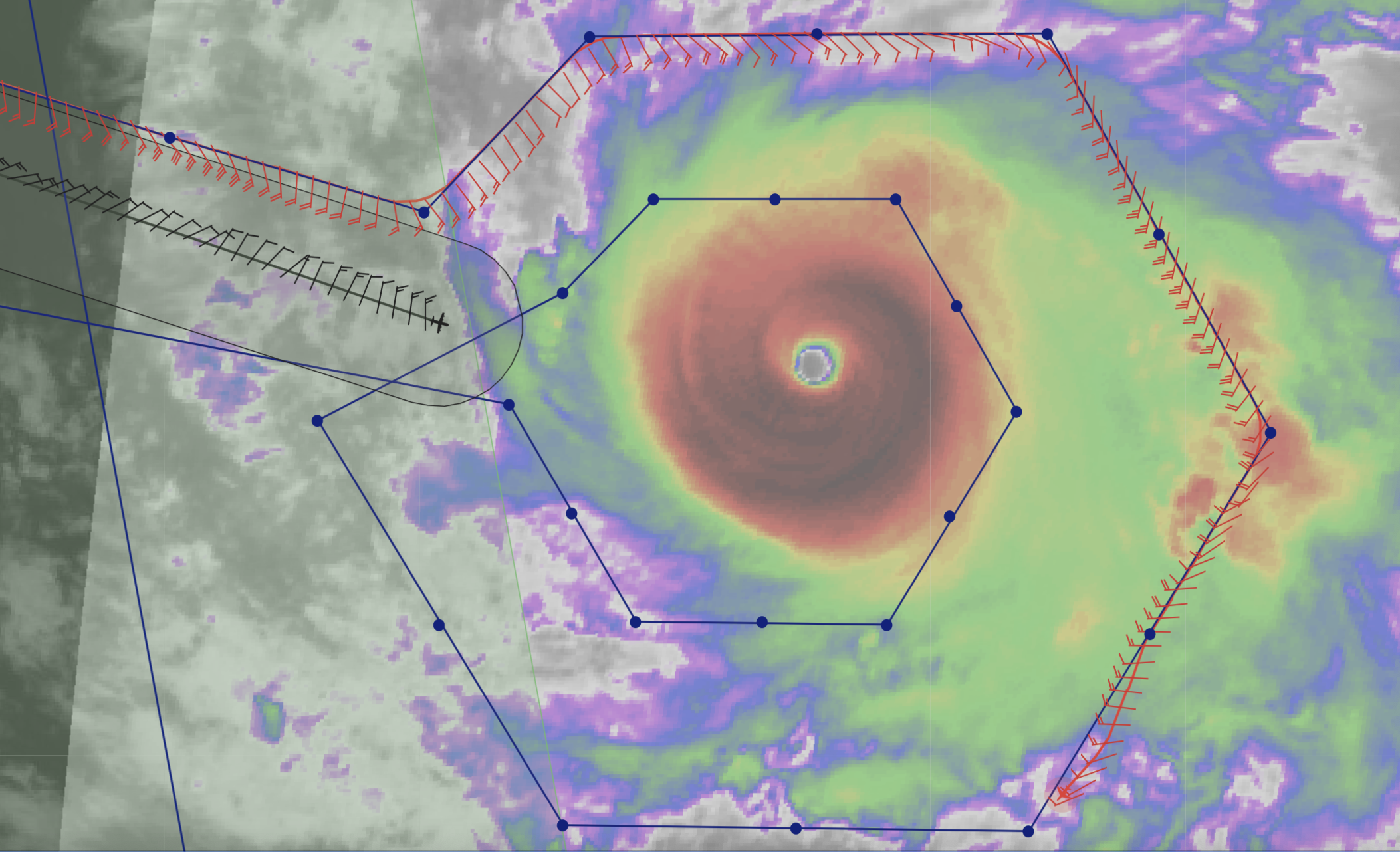 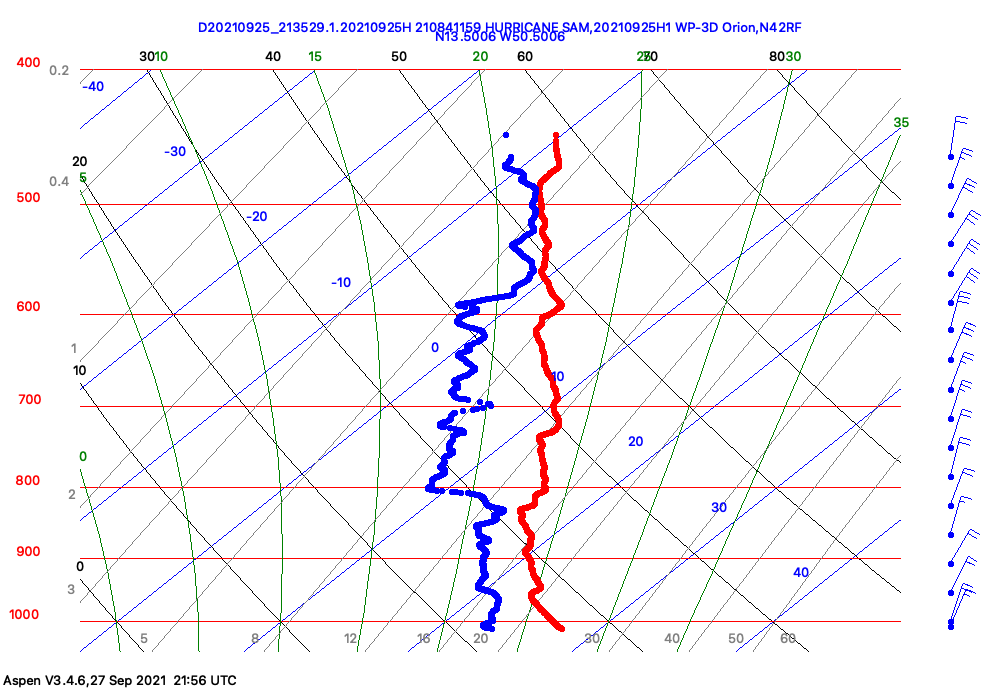 Aeolus ground track
NOAA P-3
2135 UTC
Dropsonde released
~14 min after passage
13.5N / 50.5W
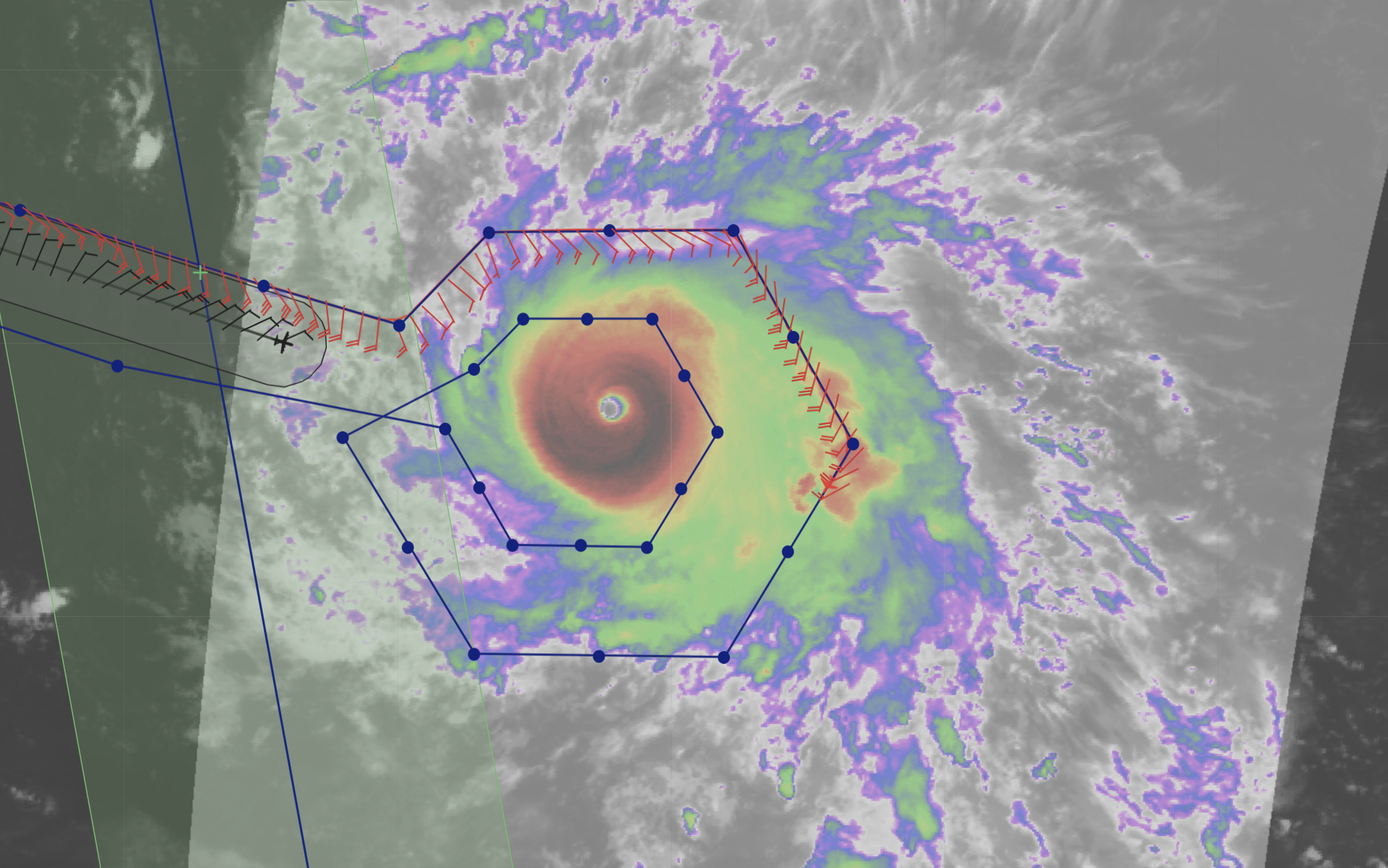 Aeolus
P-3
NOAA G-IV Flown Track
NOAA G-IV Planned Track
Snapshot at 2121 UTC – Aeolus passage
[Speaker Notes: Dropsonde release shortly after satellite passage]
Hurricane Sam – 27 September 2021 – NOAA P-3 (N42) Aeolus Validation Dropsonde
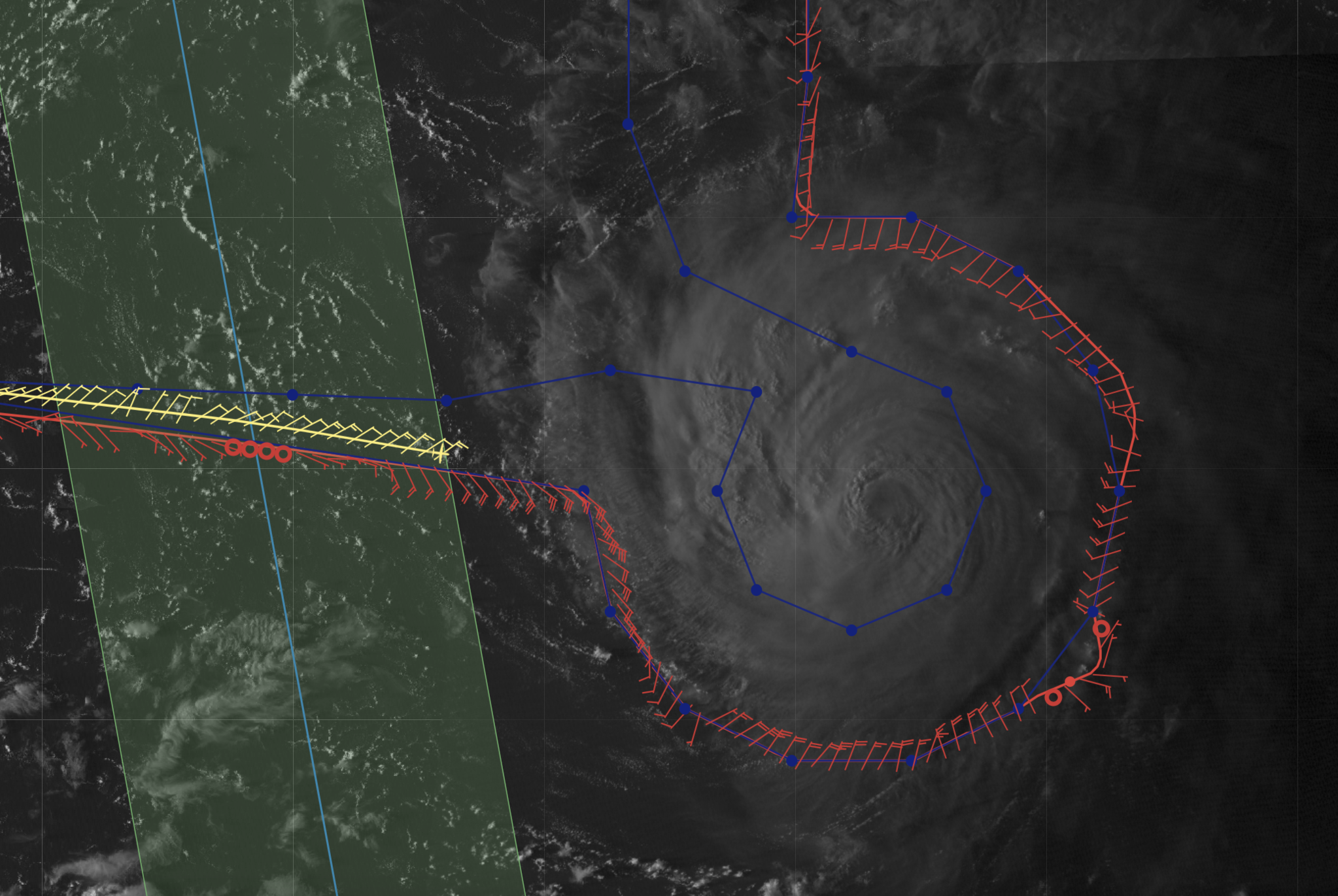 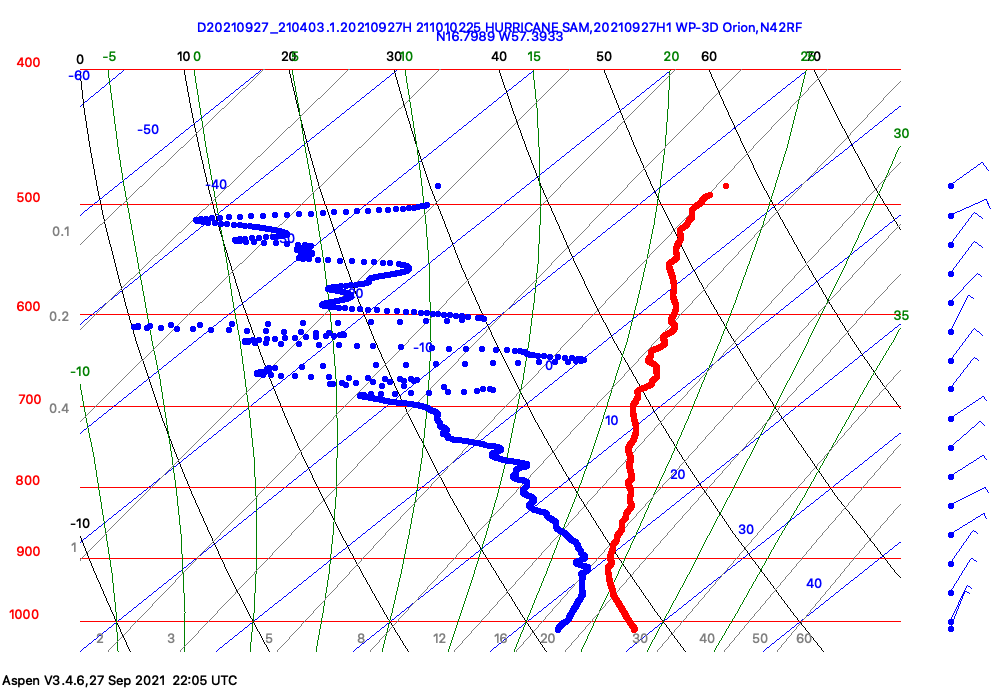 Aeolus ground track
NOAA G-IV Planned Track
125 nmi / 230 km
~280 n mi from center of Hurricane Sam
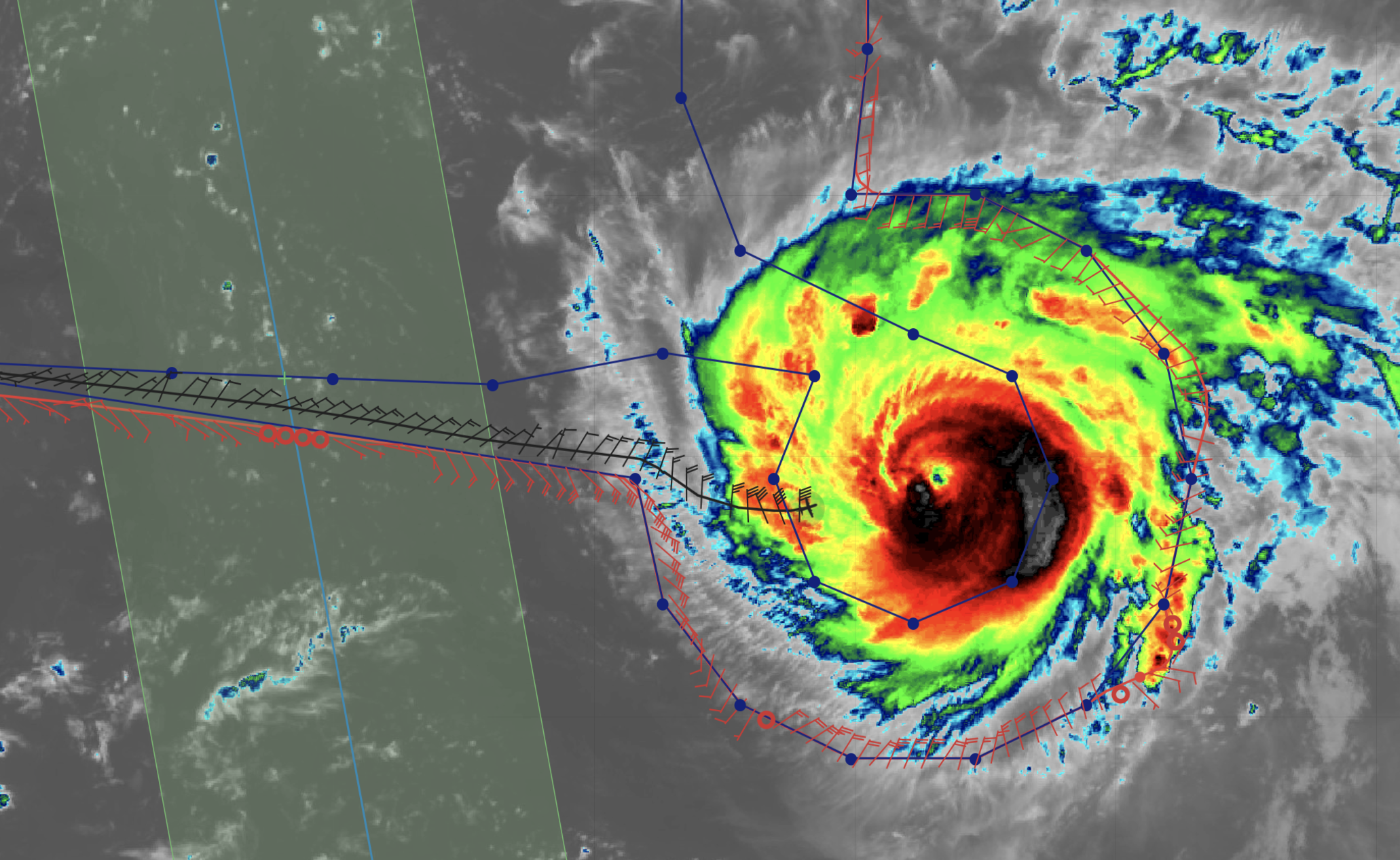 Aeolus
NOAA P-3
2104 UTC
Dropsonde released
~43 min before passage
16.8N / 57.4W
P-3
NOAA G-IV Flown Track
Snapshot at 2147 UTC – Aeolus passage
AMS 25th Conference on IOAS-AOLS
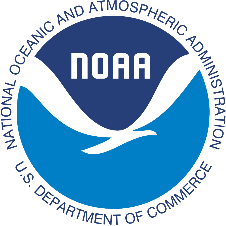 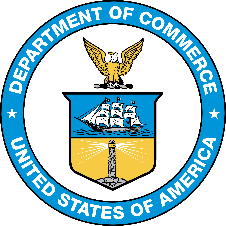 2019-2021 Composite using NOAA G-IV Dropsondes
Rayleigh Clear
Mie Cloudy
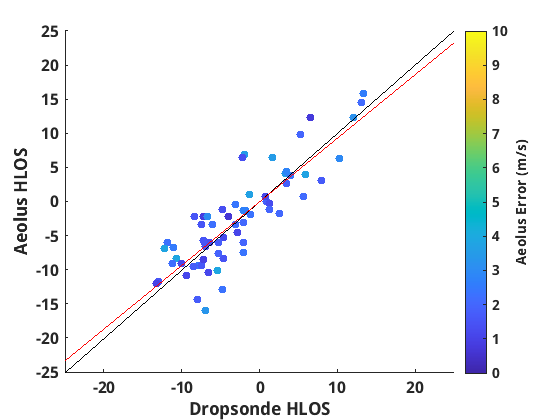 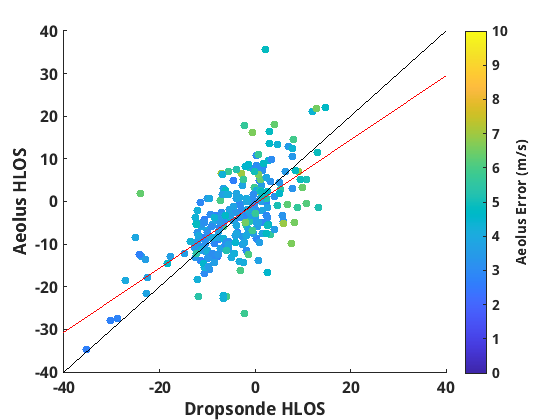 N=64
y=0.9339*x+0.0229
corr=0.8529
N=257
y=0.7543*x-0.6403
corr=0.6367
Line of best fit
One-to-one
Error < 7 m s-1
Error < 4 m s-1
Comparisons from Sam (2021) to added to 2019 & 2020 data for composite
Slide credit Lisa Bucci (NOAA/HRD)
January 25, 2022
[Speaker Notes: Multiple concurrent observations contribute to ongoing evaluation]
Surface wind comparisons with SFMR
Ongoing effort to improve SFMR algorithm in high winds 
Extra Dropsondes released during coastal survey help understand SFMR response to bathymetry gradients
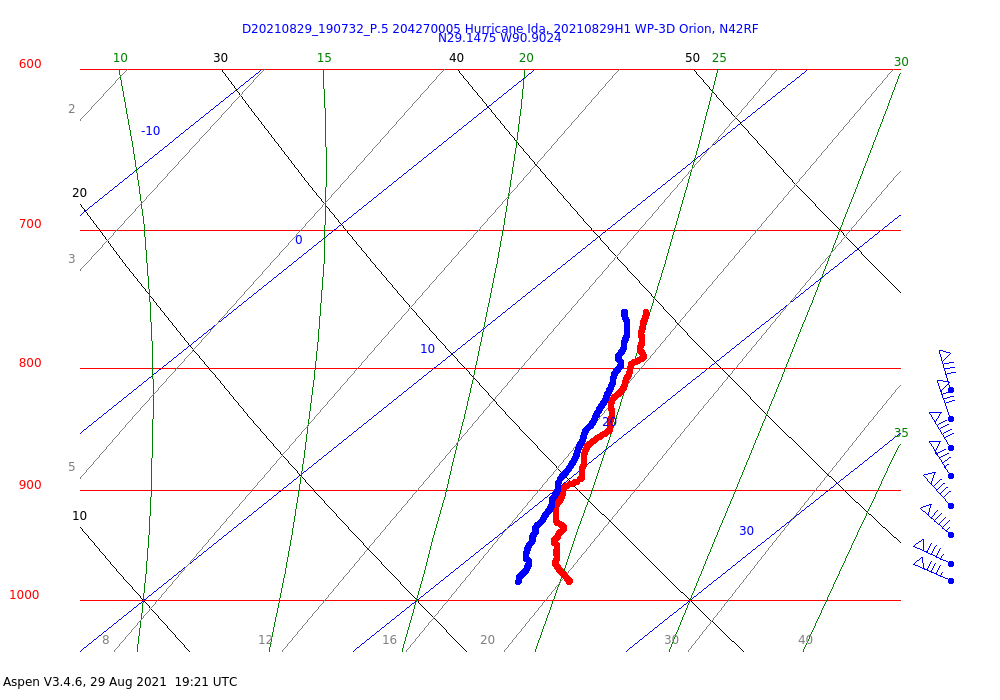 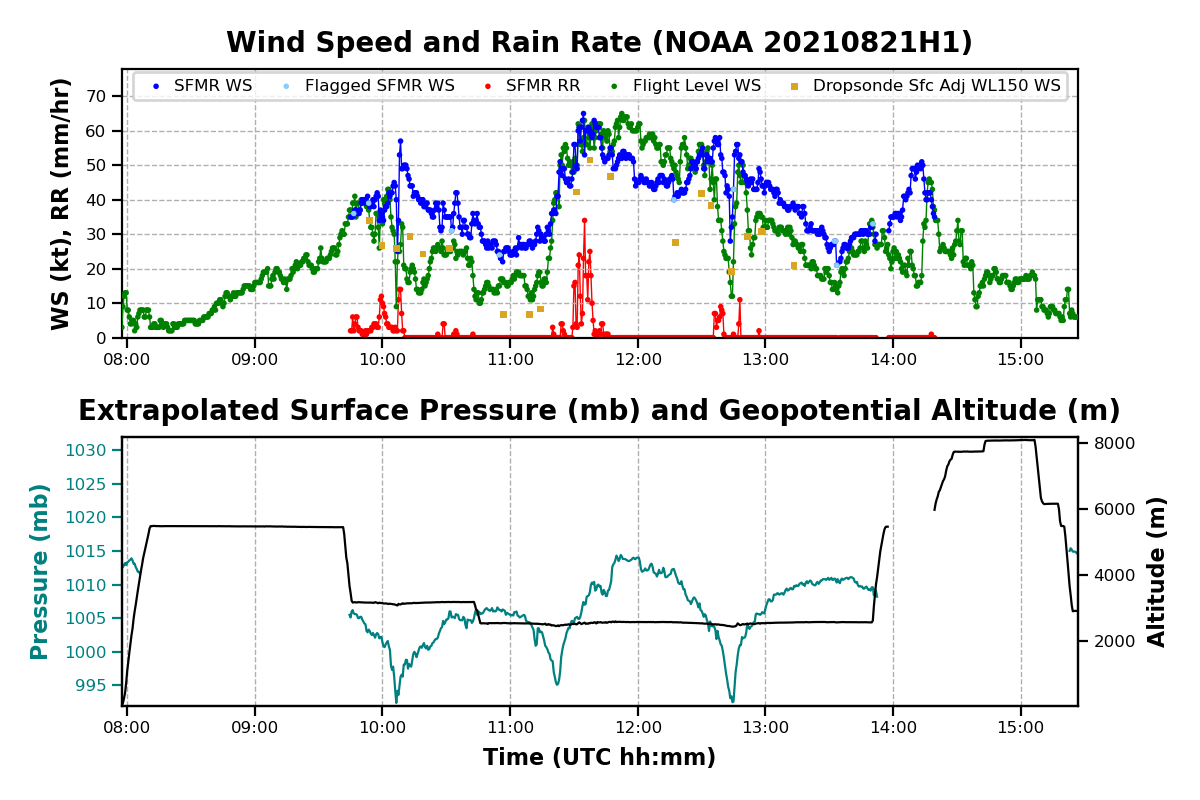 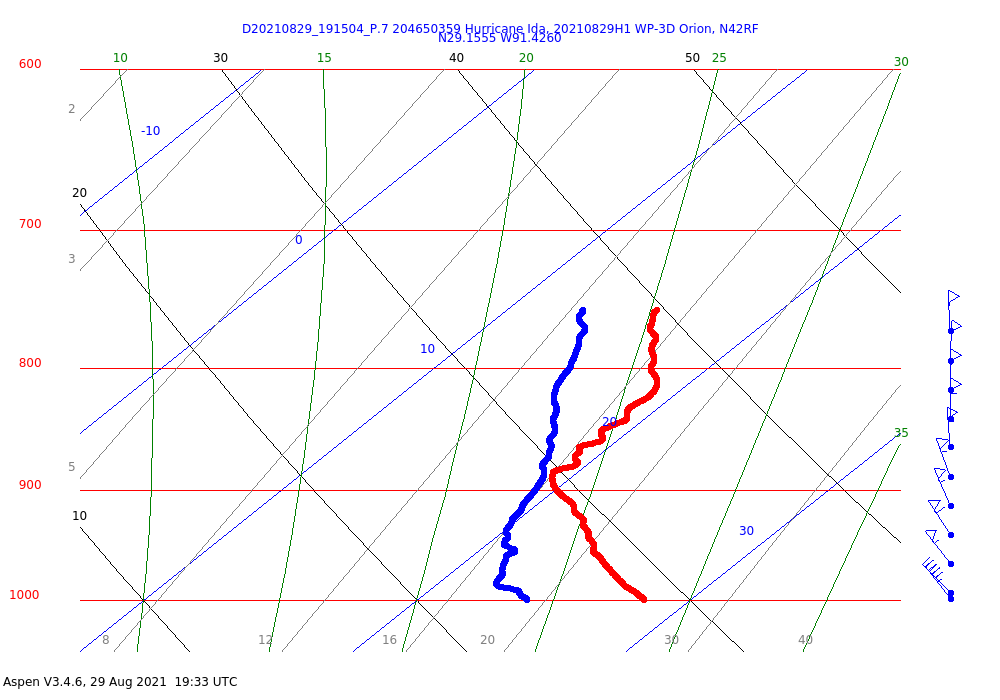 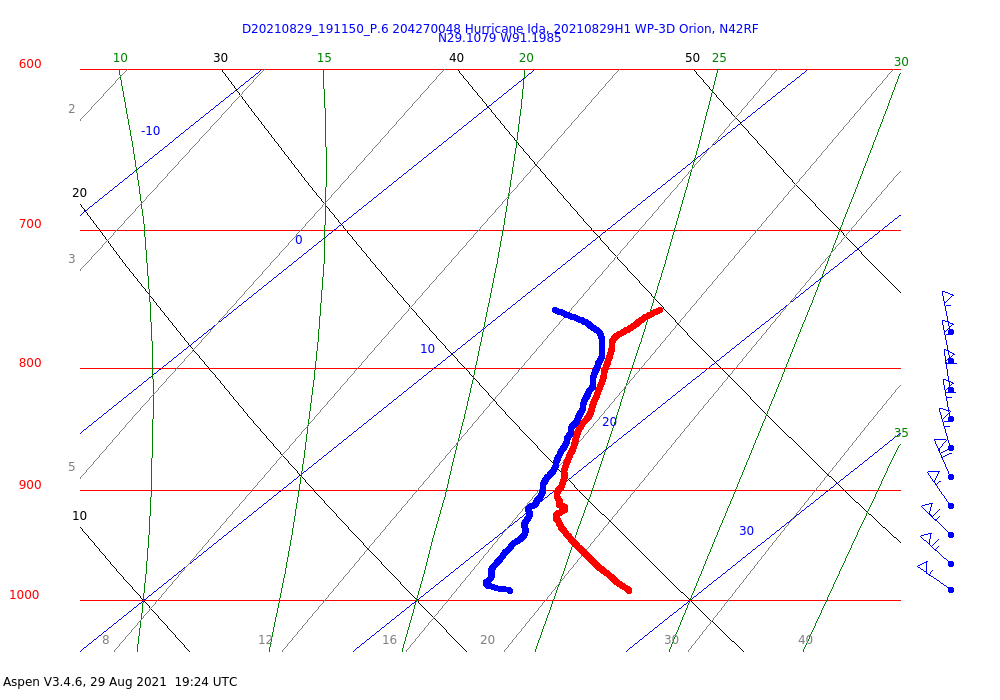 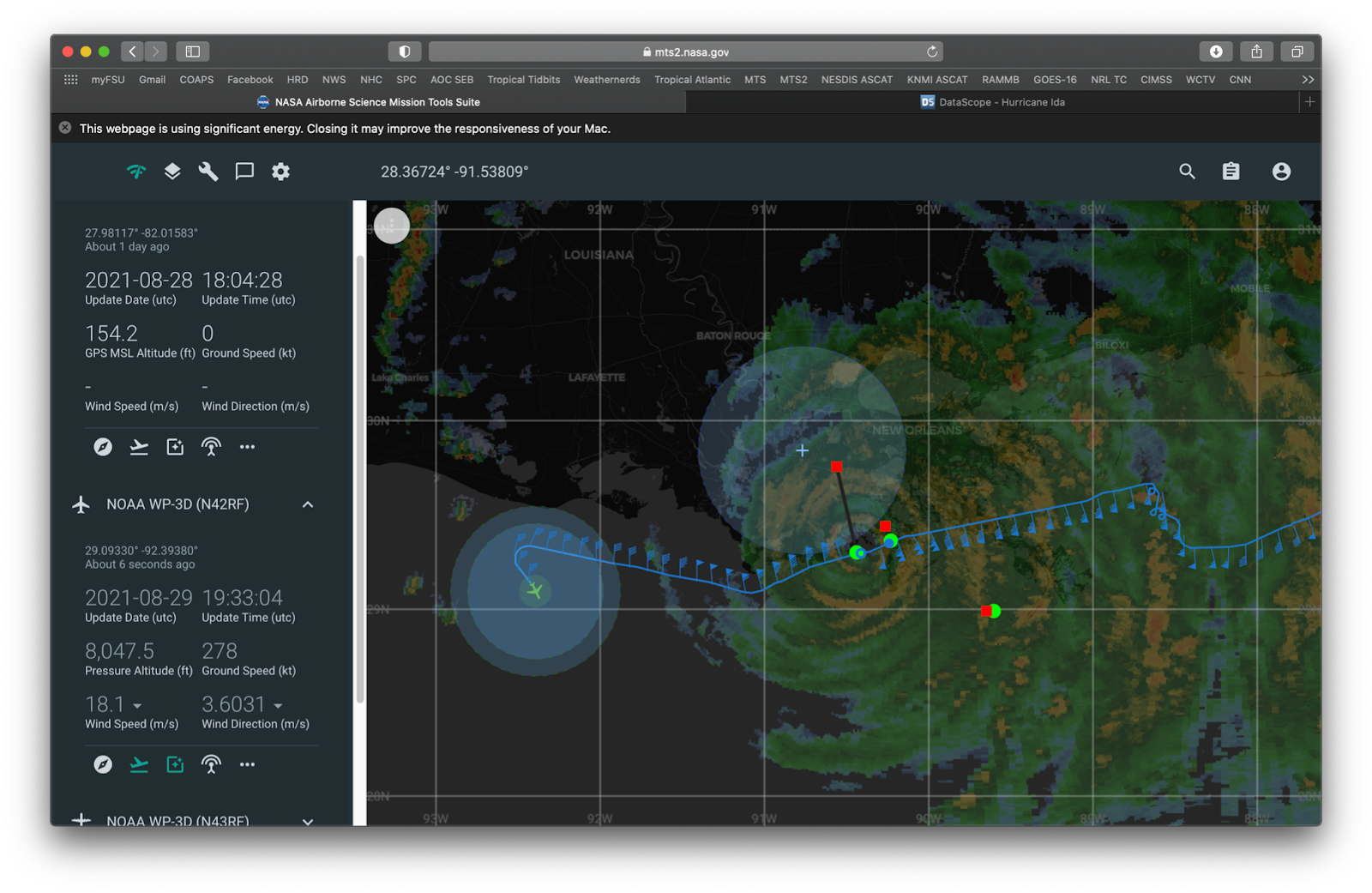 [Speaker Notes: Dropsonde winds in gold tend to be lower that SFMR (blue) in the strongest winds. Shoaling affects SFMR measurements.]
Saildrone overpasses in Hurricanes Grace and Henri
Estimation of enthalphy fluxes from combined atmosphere ocean observations
Determine boundary layer recovery
Investigate low-level ventilation
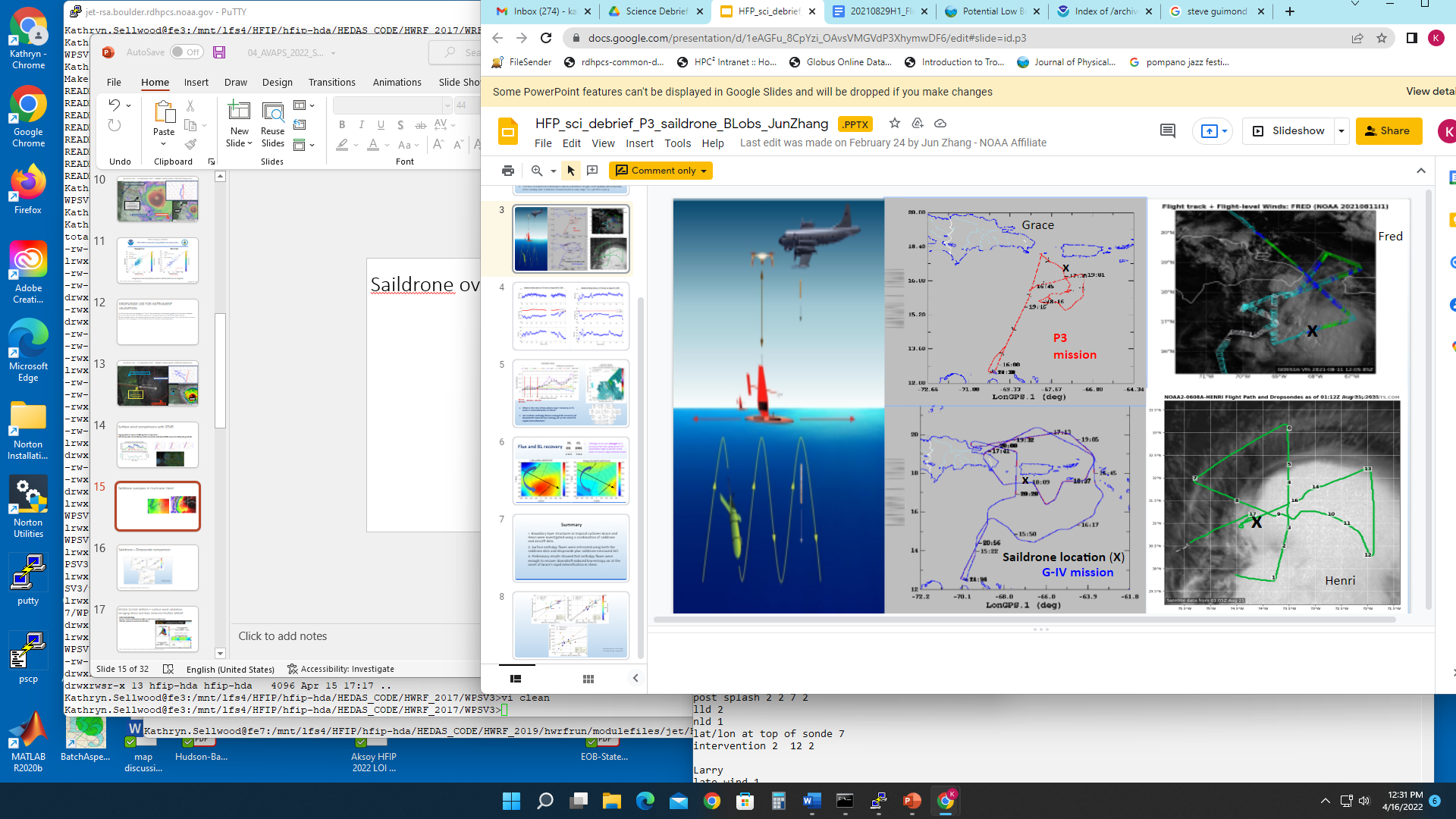 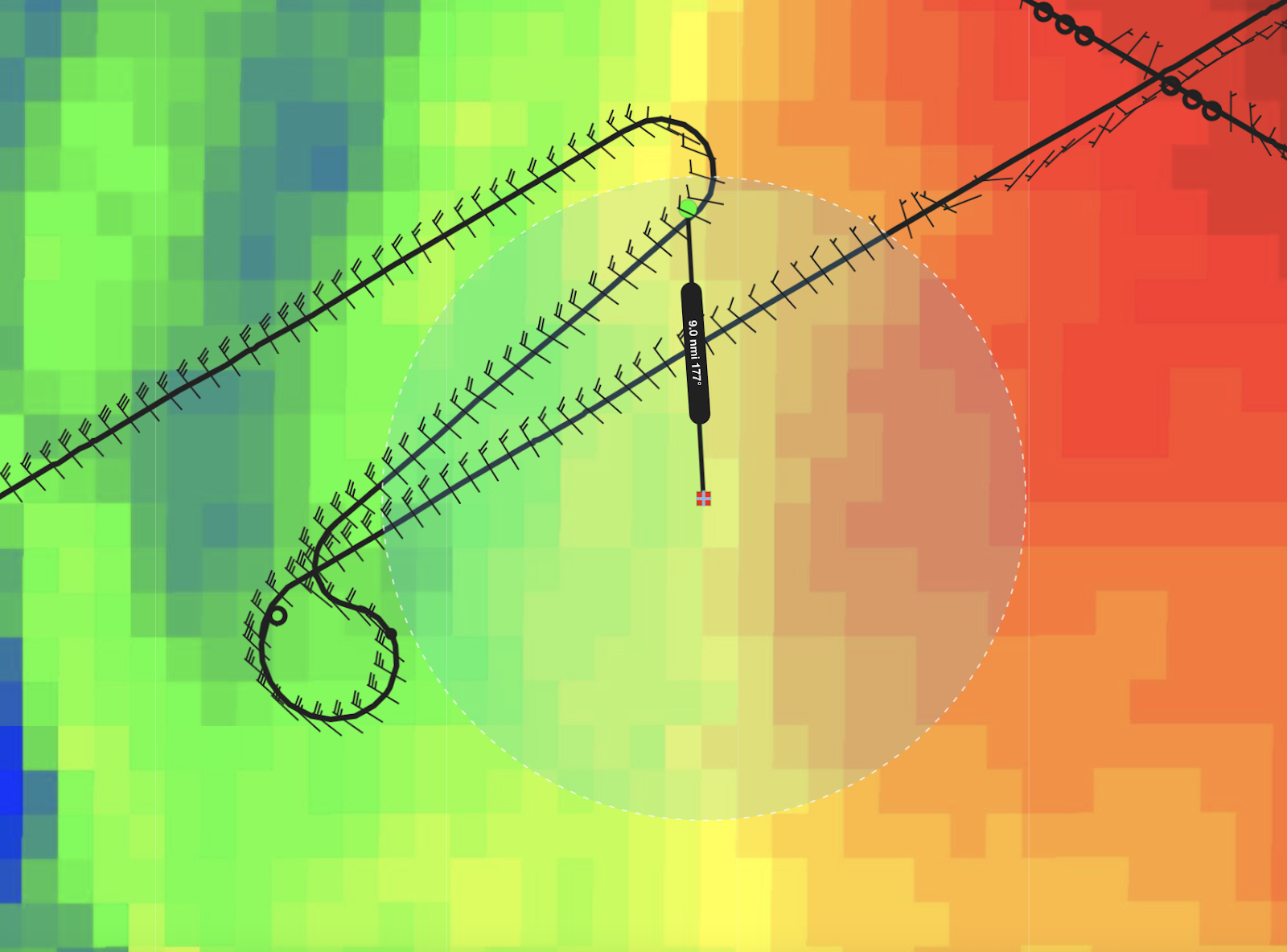 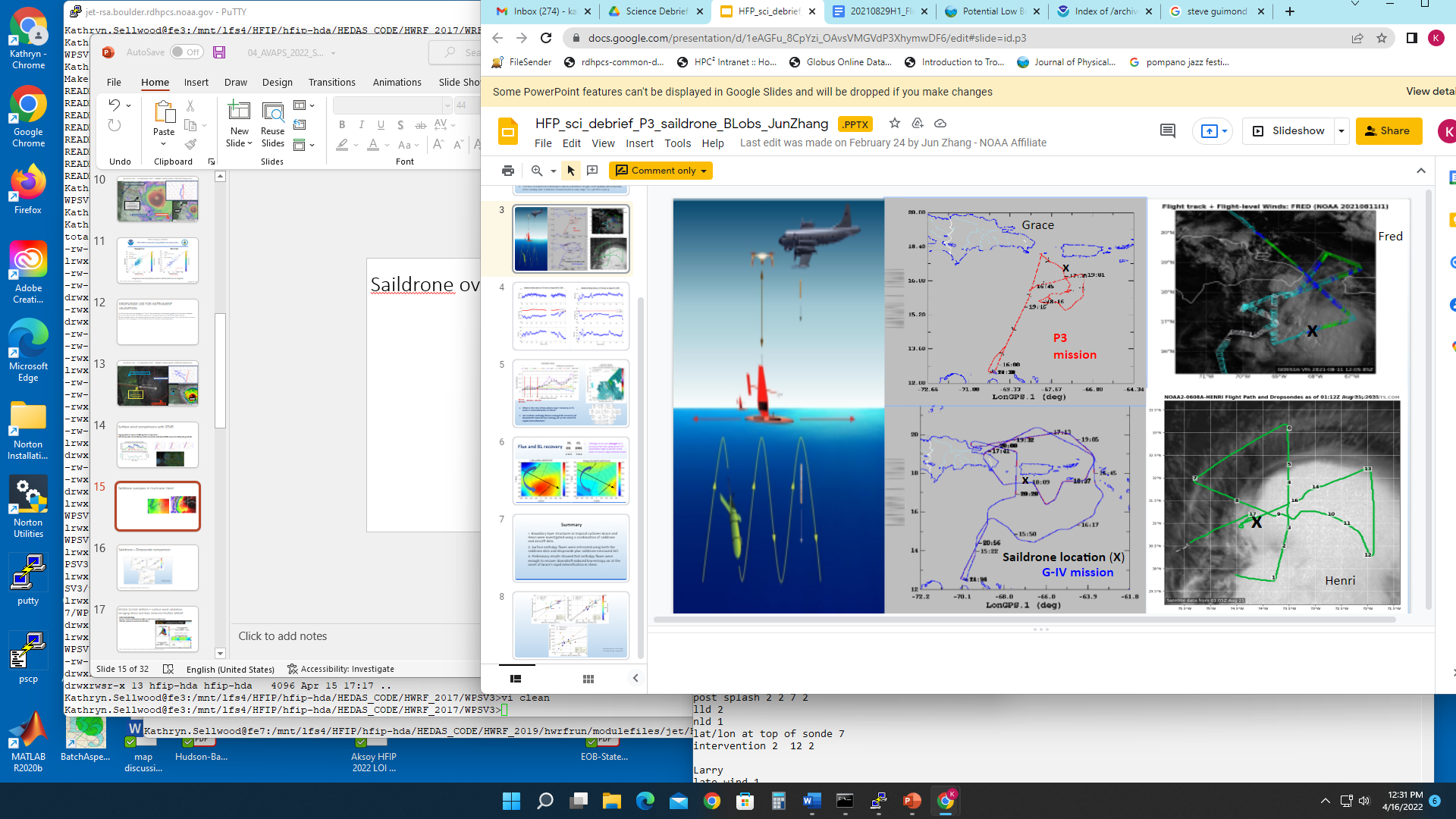 [Speaker Notes: Dropsondes used to confirm quality of data and used in combination to compute air/sea fluxes]
Saildrone – Dropsonde comparison
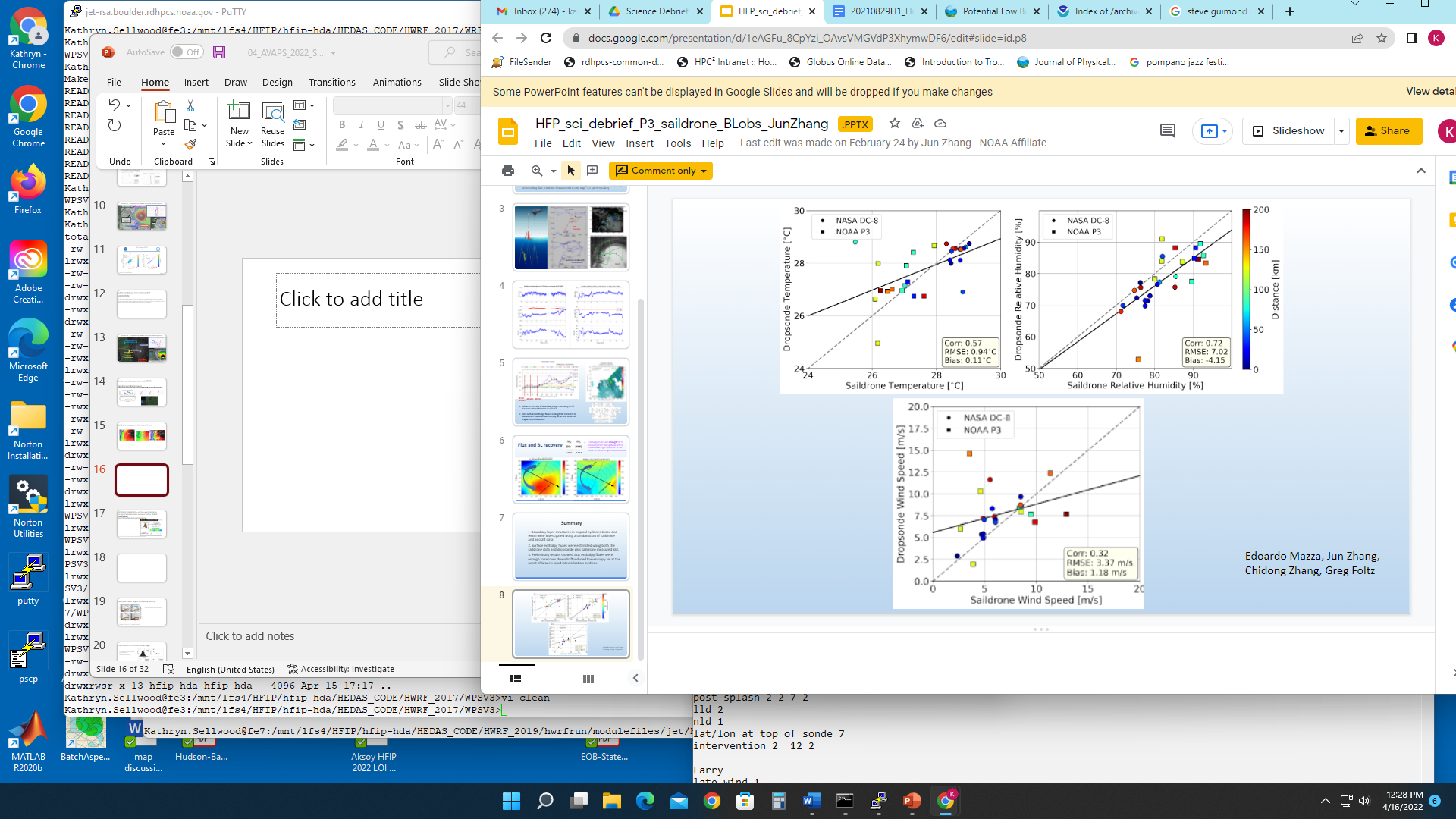 Slide credit Jun Zhang (UM CIMAS / NOAA HRD)
[Speaker Notes: Comparisons so far show good agreement between saildrone and dropsondes]
NESDIS OCEAN WINDS – surface wind validation Imaging Wind and Rain Airborne Profiler (IWRAP)
Instrument advantage
Recover 3-D flow and turbulent 
      eddies in hurricane boundary layer
Estimate maximum wind speed
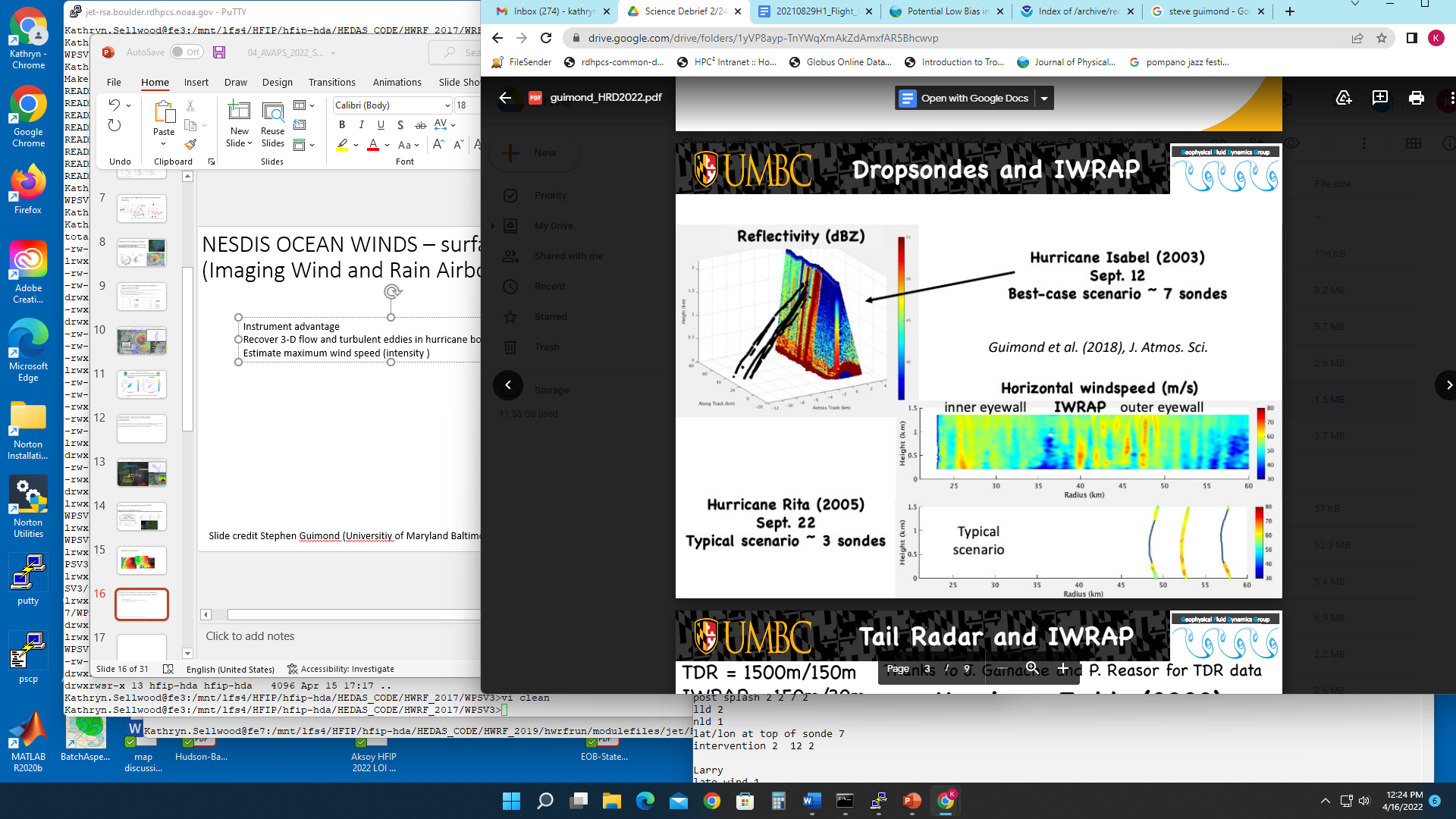 Slide credit Stephen Guimond (University of Maryland Baltimore County)
Dropsondes in Research:
Composite studies
Case studies
Combine with ocean observations
DA optimization
Boundary layer height defined by helicity:
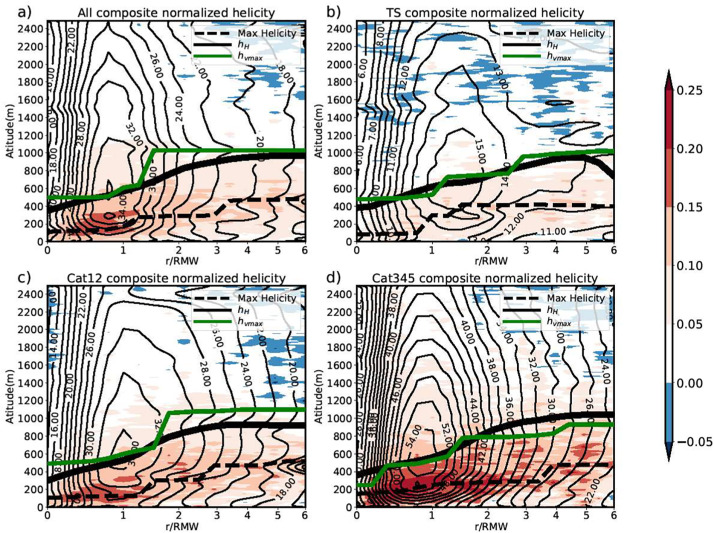 Dropsondes composites stratified by intensity
Chen, Tang and Zhang et al. 2021 Atmospheric Research
[Speaker Notes: Maximum vertical gradient of helicity provides another method for estimating boundary layer height]
Distribution of surface inflow angle:
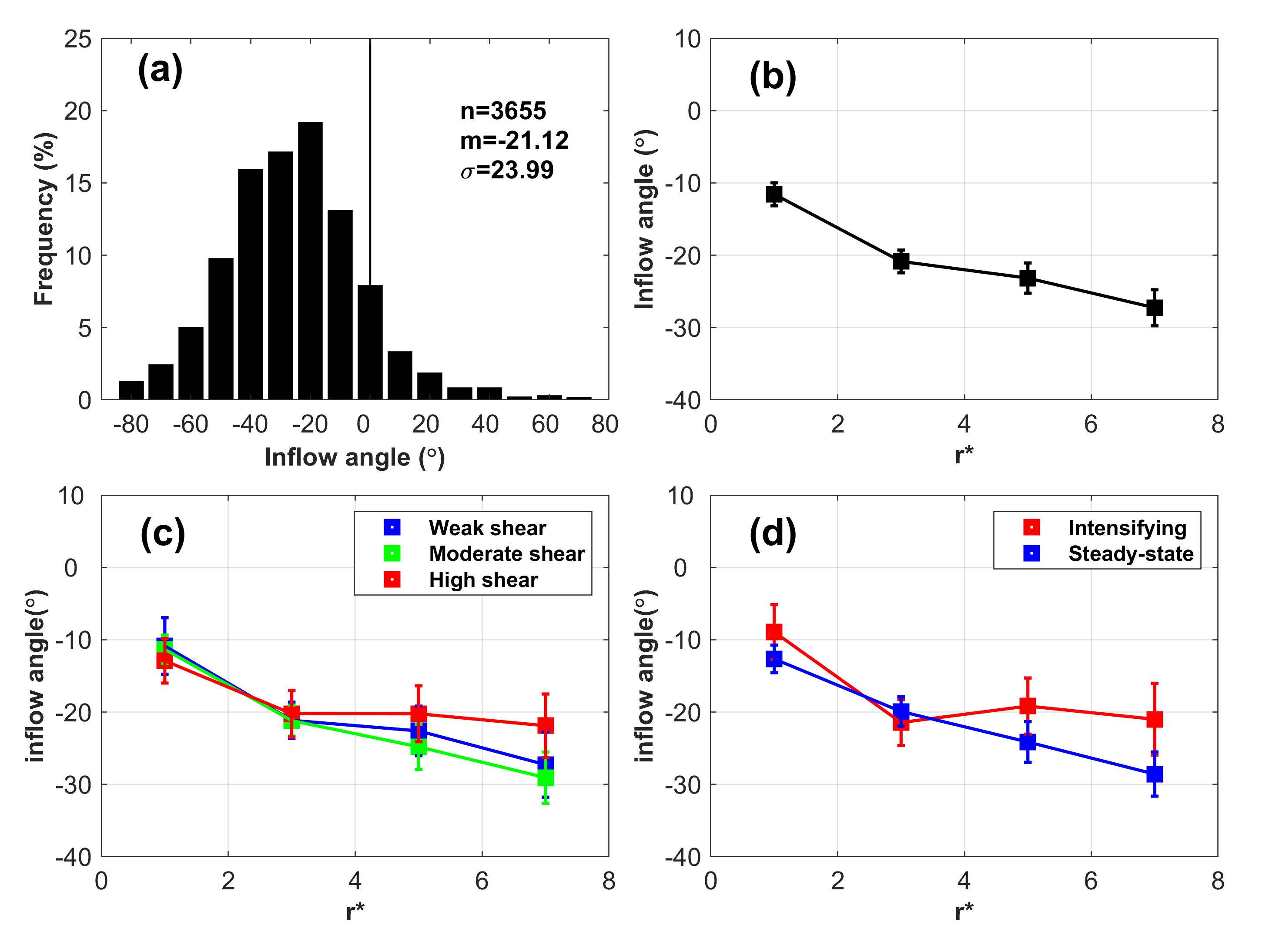 Inflow angle from dropsonde composites
Normalized by RMW
Stratified by shear
Stratified by intensity change
Ming, Liu, Rogers and Zhang 2022 (in review)
[Speaker Notes: Surface inflow angle affected by shear and intensity tendency and varies with radius]
Convective Processes Experiment – Aerosols and Winds CPEX AW: Collaboration with NASA
Main ObjectivesValidate the ADM-Aeolus satellite wind lidarBetter understand meteorological phenomena in the central and eastern Atlantic / West AfricaTropical convection, Saharan Air Layer, tropical waves, West African Monsoon, TC genesis
Tropical Storm Kate 1 September 2021 
Convective structure and vertical structure sampling
Aeolus satellite validation
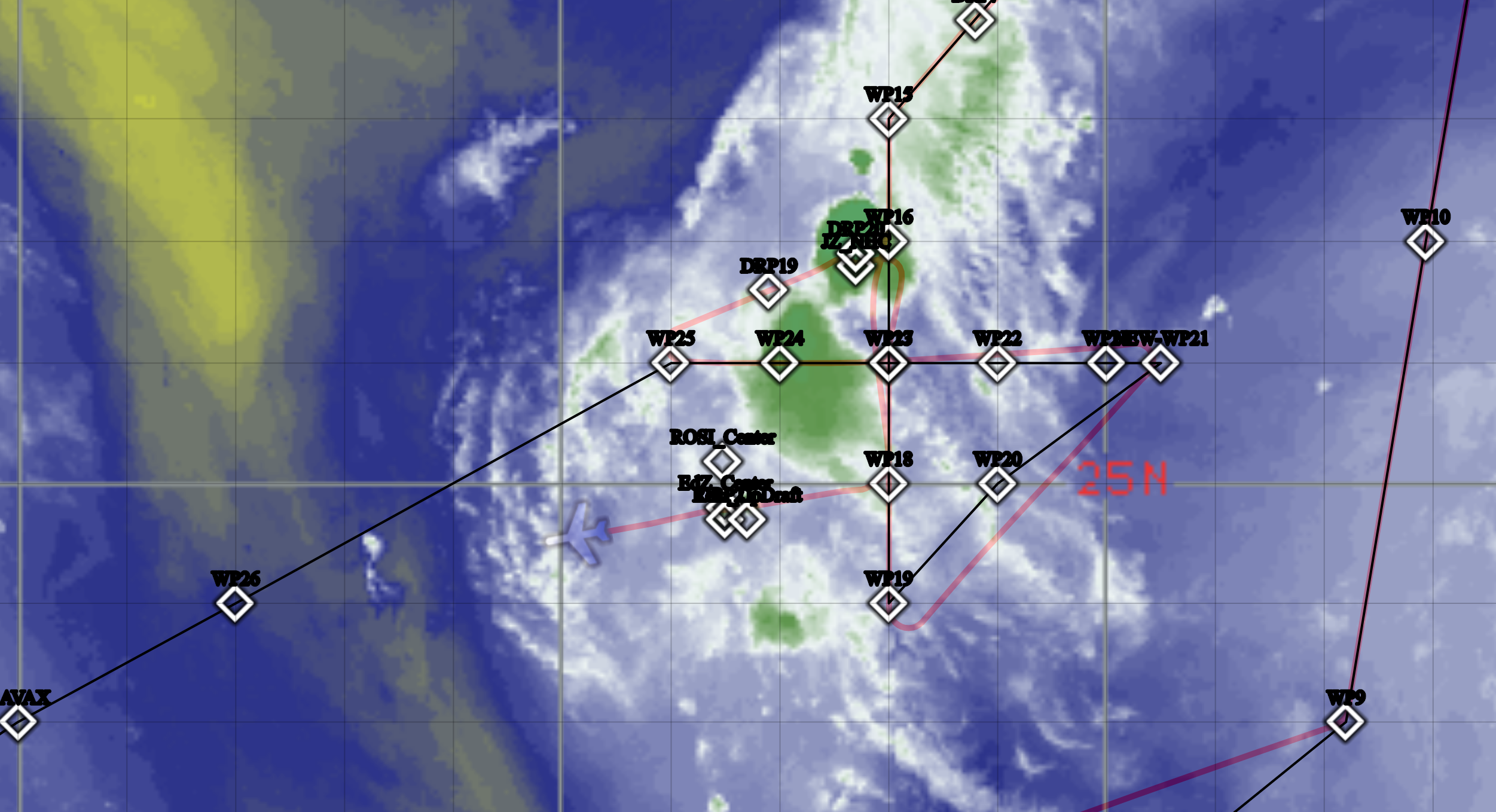 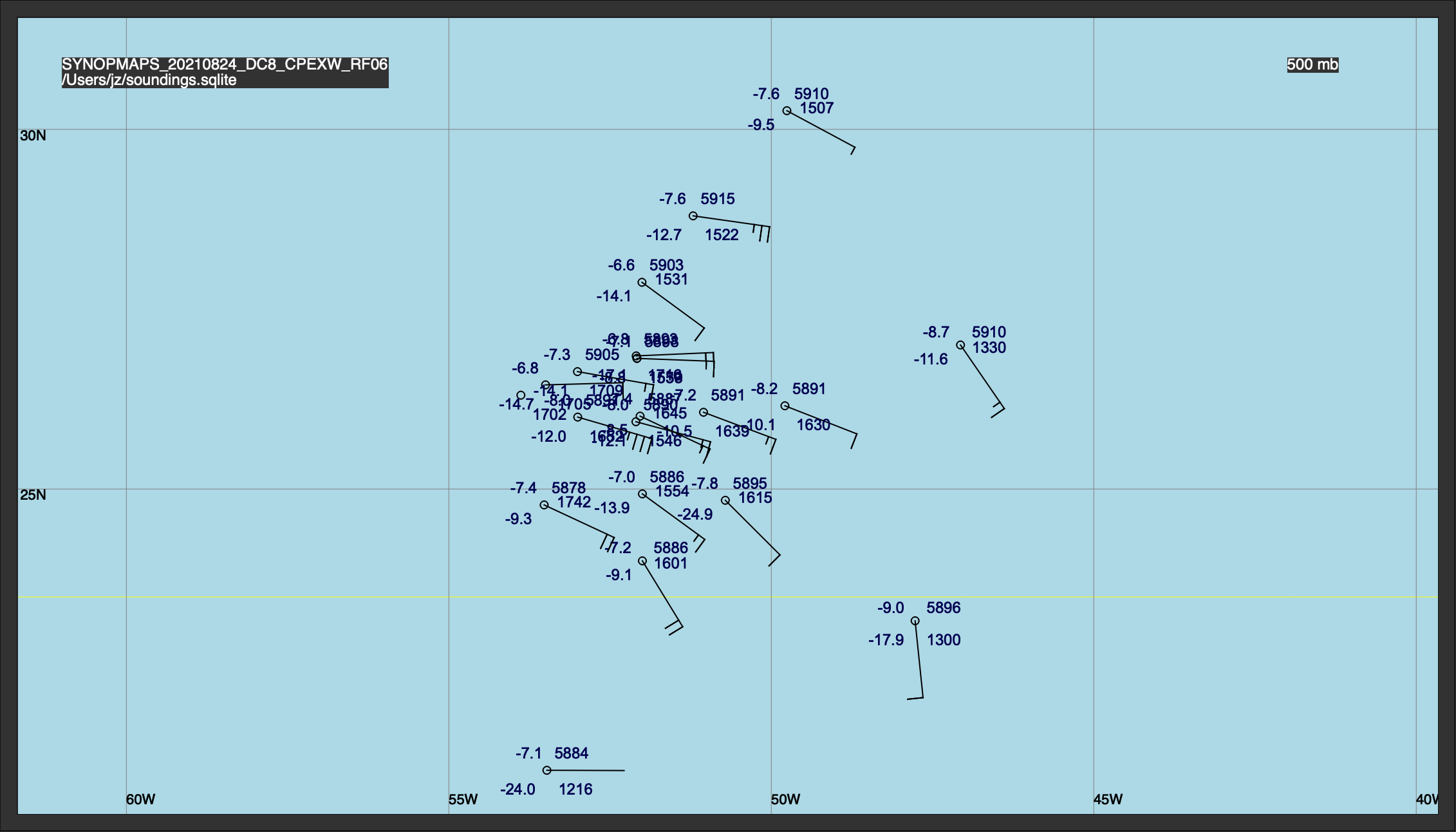 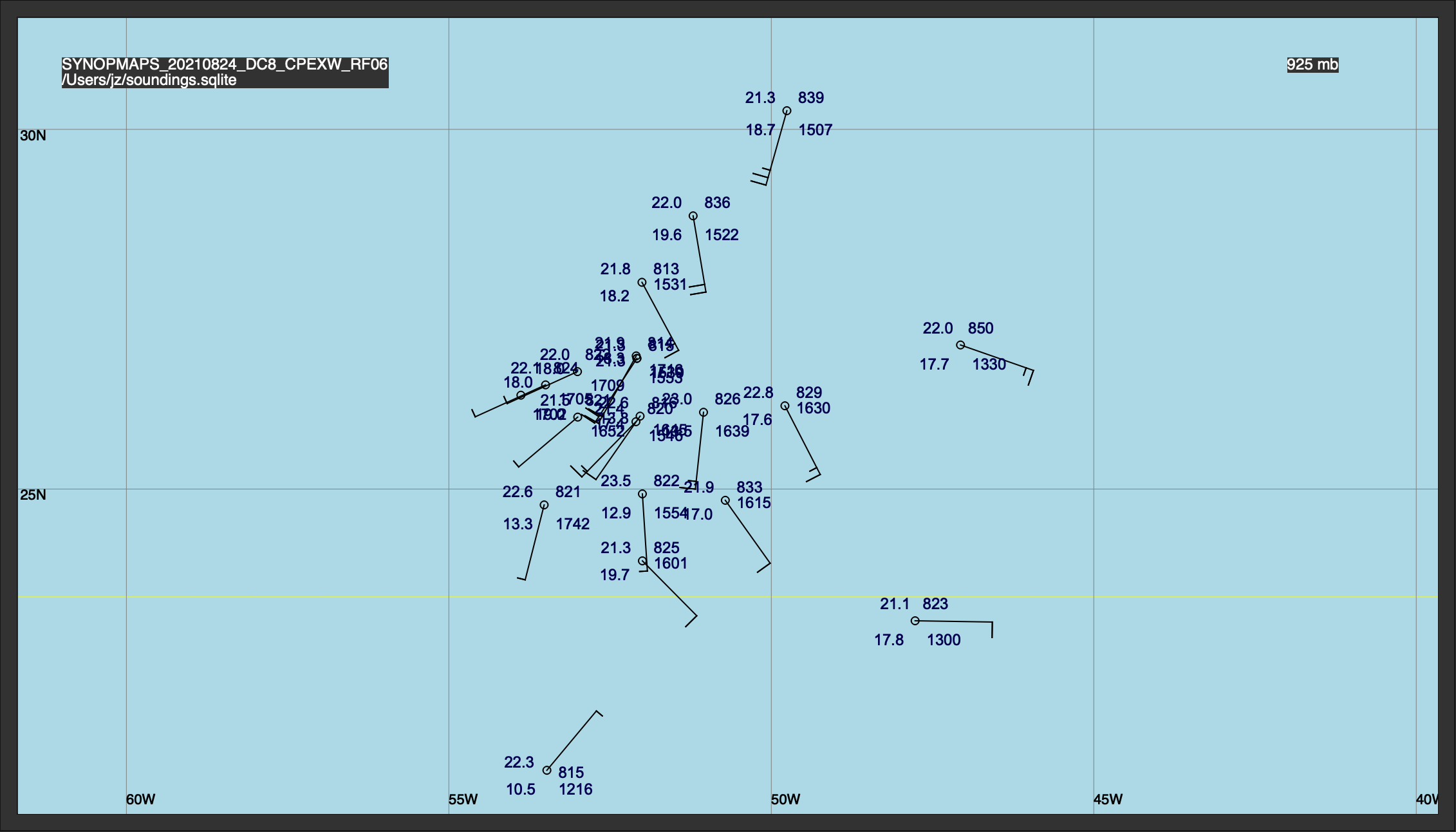 500 mb
925 mb
Slide credit Jon Zawislak ( UM CIMAS / NOAA HRD)
[Speaker Notes: Dropsondes show formation of mid-level center in response to convection]
Tropical Cyclone Rapid Intensification (TCRI): Collaboration with ONR
Main Objectives
Identify the key processing governing TC rapid intensification
Identify the predictability barriers governing the rapid intensification of TCs
Currently in year 2 of a 3 to 4-year field campaign
Trying to recover surface fluxes from dropsonde profiles
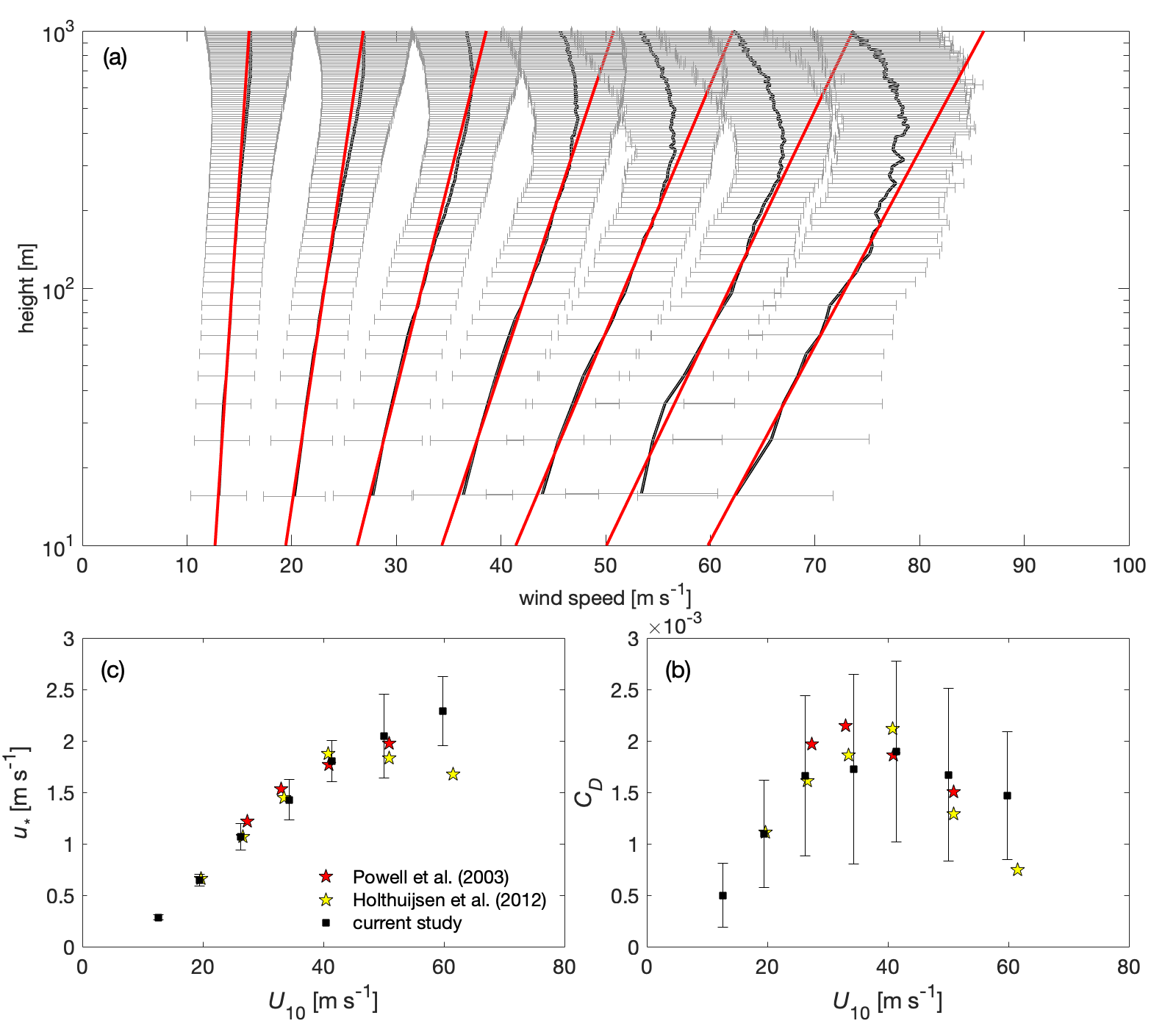 Dropsondes through 2021
15,420 total (9157 meet criteria)
Bin by mean boundary layer wind speed, average profiles together
Definition of “mean boundary layer wind” is ambiguous
Slope is related to surface stress according to MO theory
Similar results to past studies doing the same thing (not surprising)
Is this drop-off in CD real?
Slide credit David Richter (University of Notre Dame)
From Richter et al., JAS, 2021
[Speaker Notes: Revisiting CD estimation with more observations at high wind speed]
Results are very uncertain, and possibly biased downwards at high winds
Spread of CD and u* from random subsampling
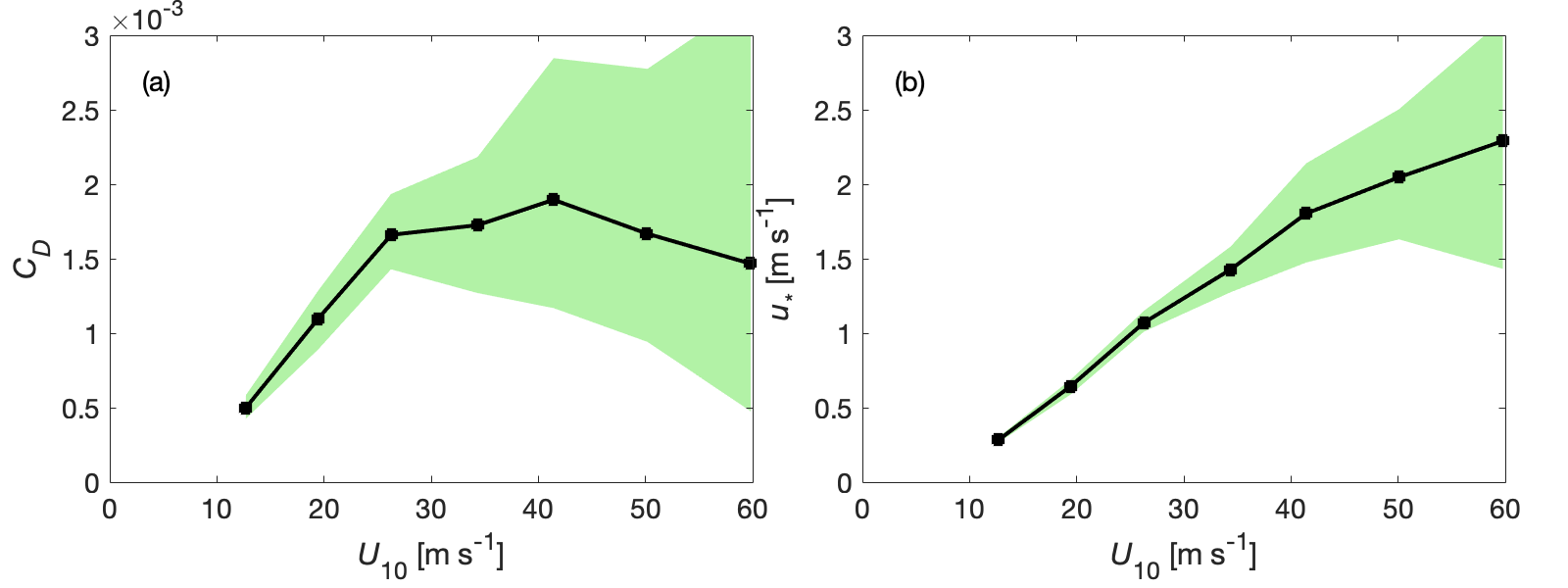 Random subsets of dropsondes give qualitatively different results
Do we even know sonde height near surface?
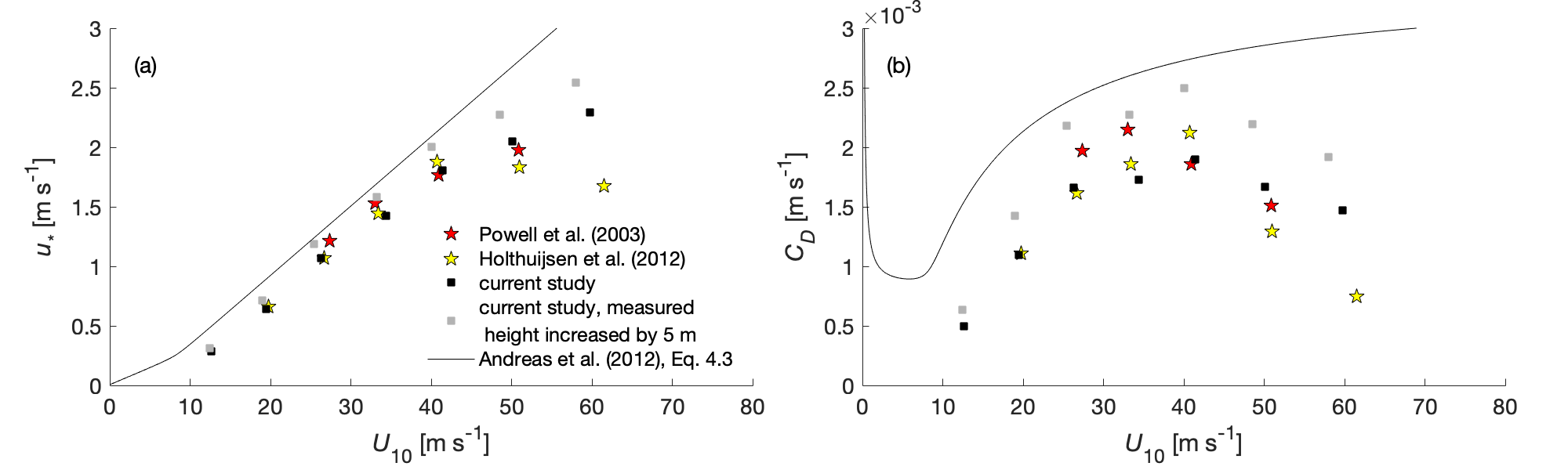 Add 5m to dropsonde height, shift closer to direct flux estimates of Andreas et al. (2012)
Shifts CD upwards by up to 25%
From Richter et al., JAS, 2021
[Speaker Notes: Question of what is actually 10m above sea-level – does CD really drop off at high winds or is this a result of the small sample size>\>]
Dropsonde data
Three-dimensional variational analysis (3DVAR)
Penalty function method, anelastic mass continuity constraint
0.25 deg horizontal and 200 m vertical grid up to 13 km
Horizontal smoothing appropriate for 1 deg dropsonde spacing
Minimal vertical smoothing
Mass continuity used to calculate the vertical mass flux
No parametrization

Example: calculating vorticity and vorticity tendency for
Hurricane Sally
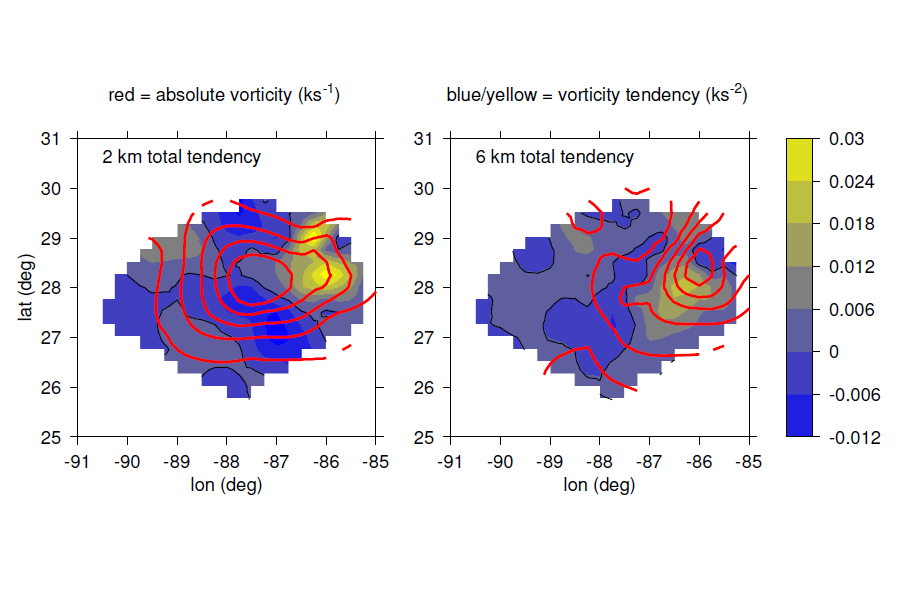 Slide credit Zeljka Fuchs-Stone (New Mexico Tech. )
[Speaker Notes: Vorticity  tendency associated with convection generate aligned vortex – Stretching and tilting both important – Horizontal advection is not significant]
Vorticity convergence and tilting in Sally (2020)
Vorticity tendencies associated with convection
Generate aligned vortex column
Stretching and tilting both important
Horizontal advection not significant
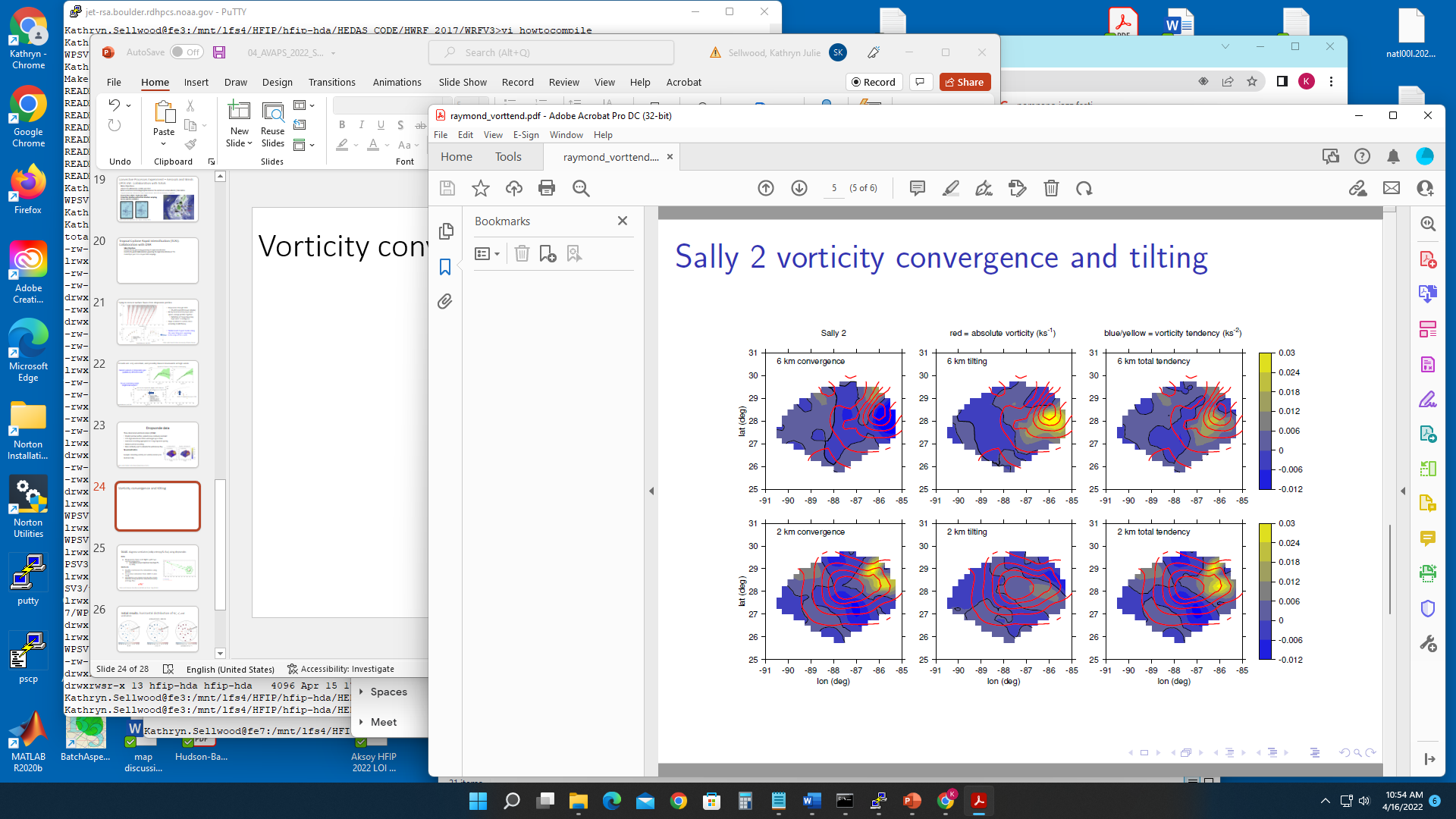 [Speaker Notes: How does vorticity evolve to produce an upright vortex?]
Goal: diagnose ventilation (eddy entropy/θe flux) using dropsondes
Data
Dropsondes from G-IV flights with two circumnavigations
G-IV missions around Hurricane Sam (Sept 25–27, 2021)
Methods
Quality control and θe calculation using ASPEN
TC motion calculated from HRD’s 1-min track
Ventilation was diagnosed by the storm-relative eddy (from an azimuthal mean) entropy flux:
u’θe’
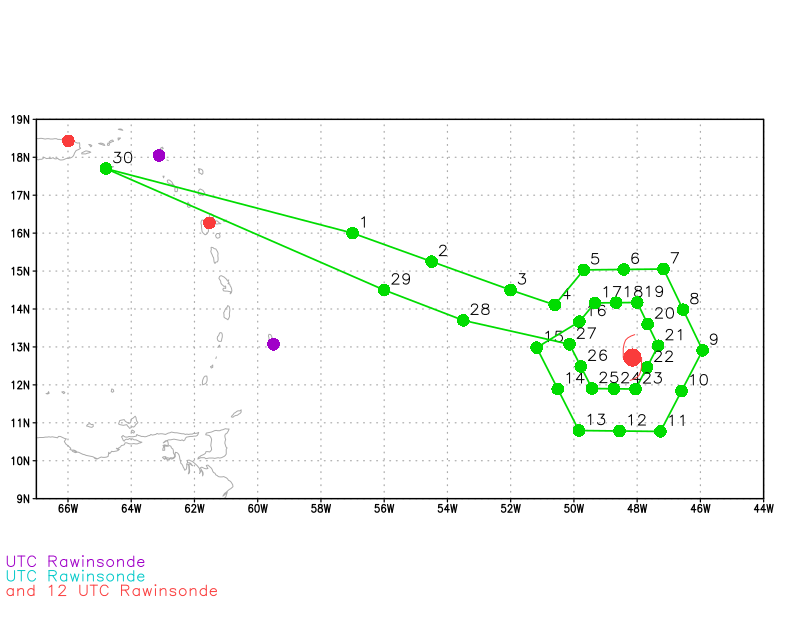 Slide credit Rosimar Rios-Berrios (NCAR) and Brian Tang (SUNY)
[Speaker Notes: GIV circumnavigation provides full azimuthal dropsonde coverage]
Initial results: horizontal distribution of θe’, u’, and ventilation
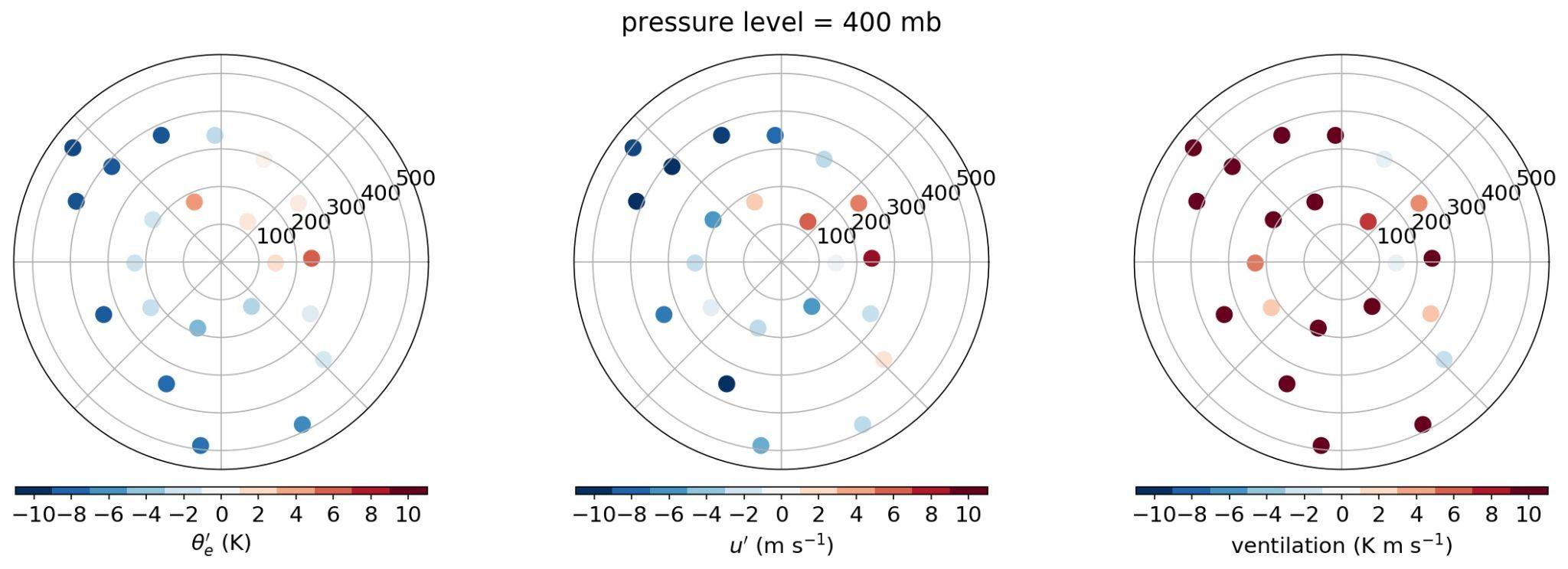 [Speaker Notes: One 2D view; one profile in the upshear sector and one profile in the downshear asymmetry]
Use of Dropsondes in Data Assimilation:
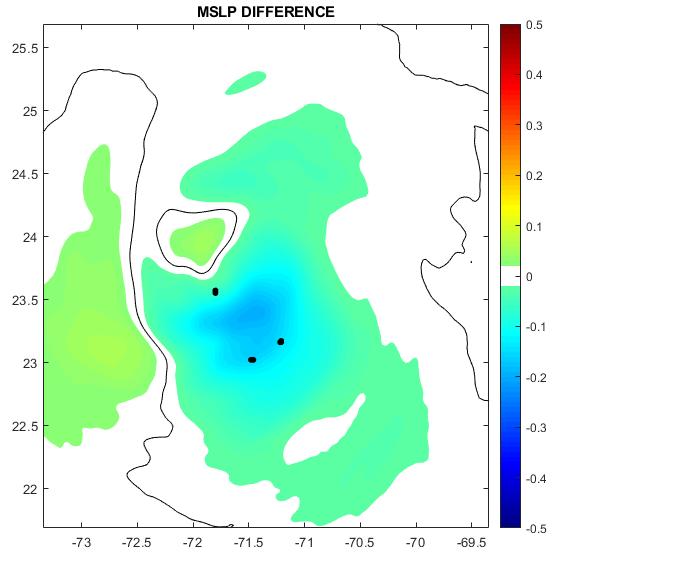 Optimizing dropsonde data for DA
Super-obbing of full resolution data
Improving current methods of assimilating TEMPDROP messages
Develop tools to assimilate full resolution data with GSI for HAFS
Possible GSI issues with multiple RMW high wind sondes
Importance of symmetric distribution
Evaluating impact of dropsonde data 
Combined impact of dropsonde 
    Coyote sUAS data
Explore best practices for dropsonde QA
Provide training with ASPEN software
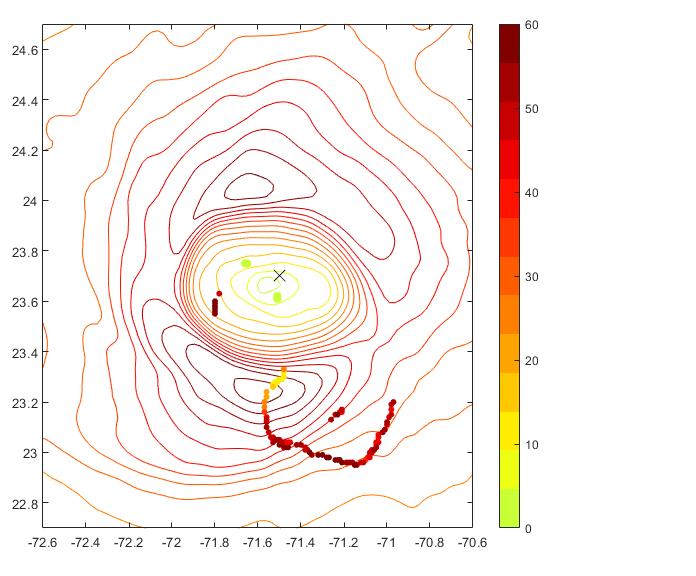 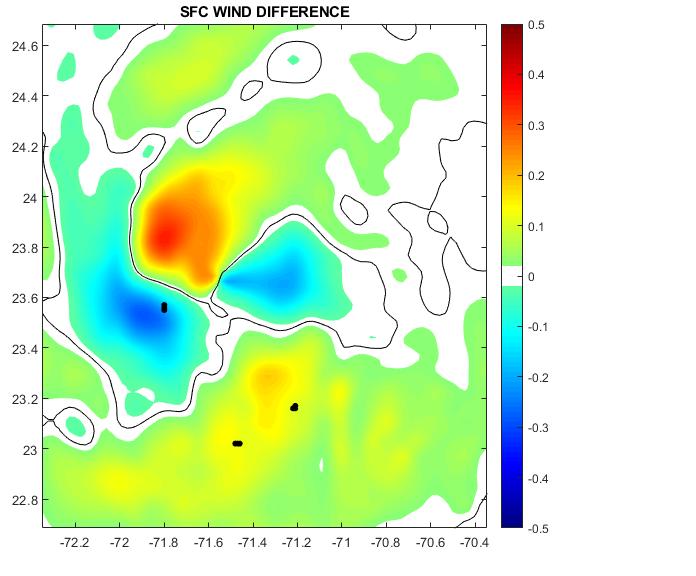 Recent Results on the Impact of Reconnaissance Data on TC Forecasts in both the Basin-Scale HWRF and GFSv16
Sarah Ditchek (CIMAS/AOML-HRD) | Thursday, April 21st @ 11am (Mountain)
1. Overall Dropsonde Impact: first systematic, large-sample assessment to quantify the overall impact of dropsondes on TC forecasts of track, intensity, and structure using the 2020 implementation of the basin-scale, multi-storm configuration of HWRF (HB20)

2. G-IV Inner-Ring Circumnavigation Dropsonde Impact: evaluates the impact of dropsondes launched during the G-IV Inner Circumnavigation on TC track, intensity, and structure forecasts using HB20

3. Dropsonde/HDOBs Impact: quantifies the overall combined impact of 1) additional dropsonde wind data near the TC center and 2) the first-time addition of high-density, flight-level reconnaissance observations (HDOBs) on TC track forecasts using GFS version 16 (GFSv16)
2021 HRD PUBLICATIONS USING DROPSONDE DATA
Chen, X., Zhang, J., Marks, F.D., Rogers, R.F. and Cione, J.J. ( in review)
“Precipitation Symmetrization and  Rapid Intensification of Tropical Cyclones in Shear”
Journal of the Atmospheric Sciences 
https://doi.org/10.1175/MWR-D-20-0145.1
Chen, N., J. Tang, J.A. Zhang, LM. Ma, H. Yu
“On the Distribution of Helicitiy in the Tropical Cyclone Boundary Layer from Dropsonde Composites”
https://doi.org/10.1016/j.atmosres.2020.105298

Ming, J. Zhang, J.A. and X Cai (in review)
“Observed Difference of drag Coefficient in Tropical Cyclones between the Western Pacific and Atlantic Oceans”
Journal of Applied Meteorology and  Climatology

Richter, D.H., Wainwright, C., Stern, D.P., Bryan, G.H., and Chavas, D. (2021)
“Potential Low Bias in high-wind Drag Coefficient Inferred from Dropsonde Data in Hurricanes” 
Journal of the Atmospheric Sciences, 78, 2339–2353.
 https://doi.org/10.1175/jas-d-20-0390.1